Atlanta ContactPoint Empowering you to play
1
Presentation



NOVEMBER 2013
www.atlcp.org
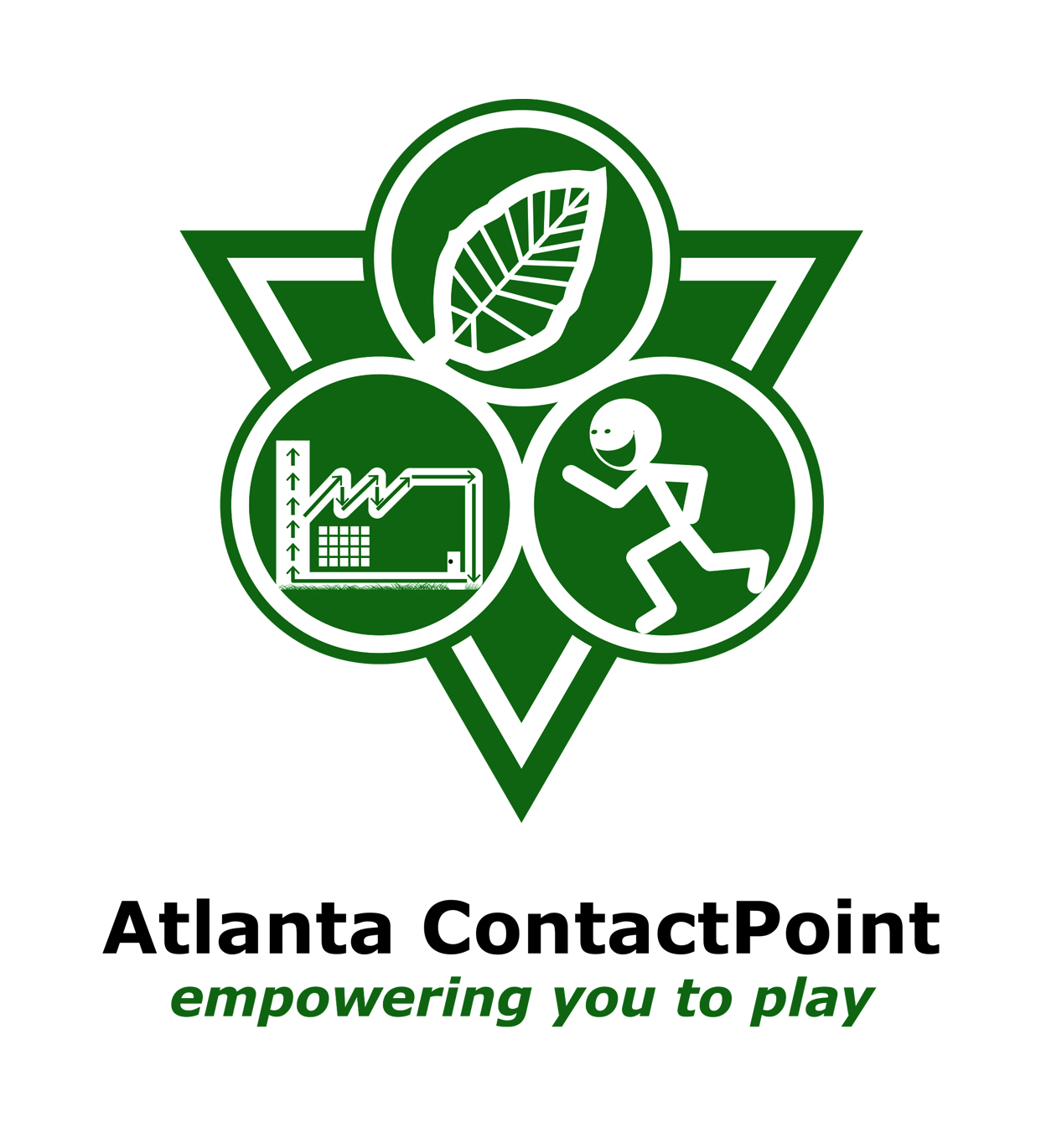 ENVIRONMENT | The Background
2
growing problems of
inactivity
virtual play 
poor nutrition
information overload
superficial connection
insufficient green space
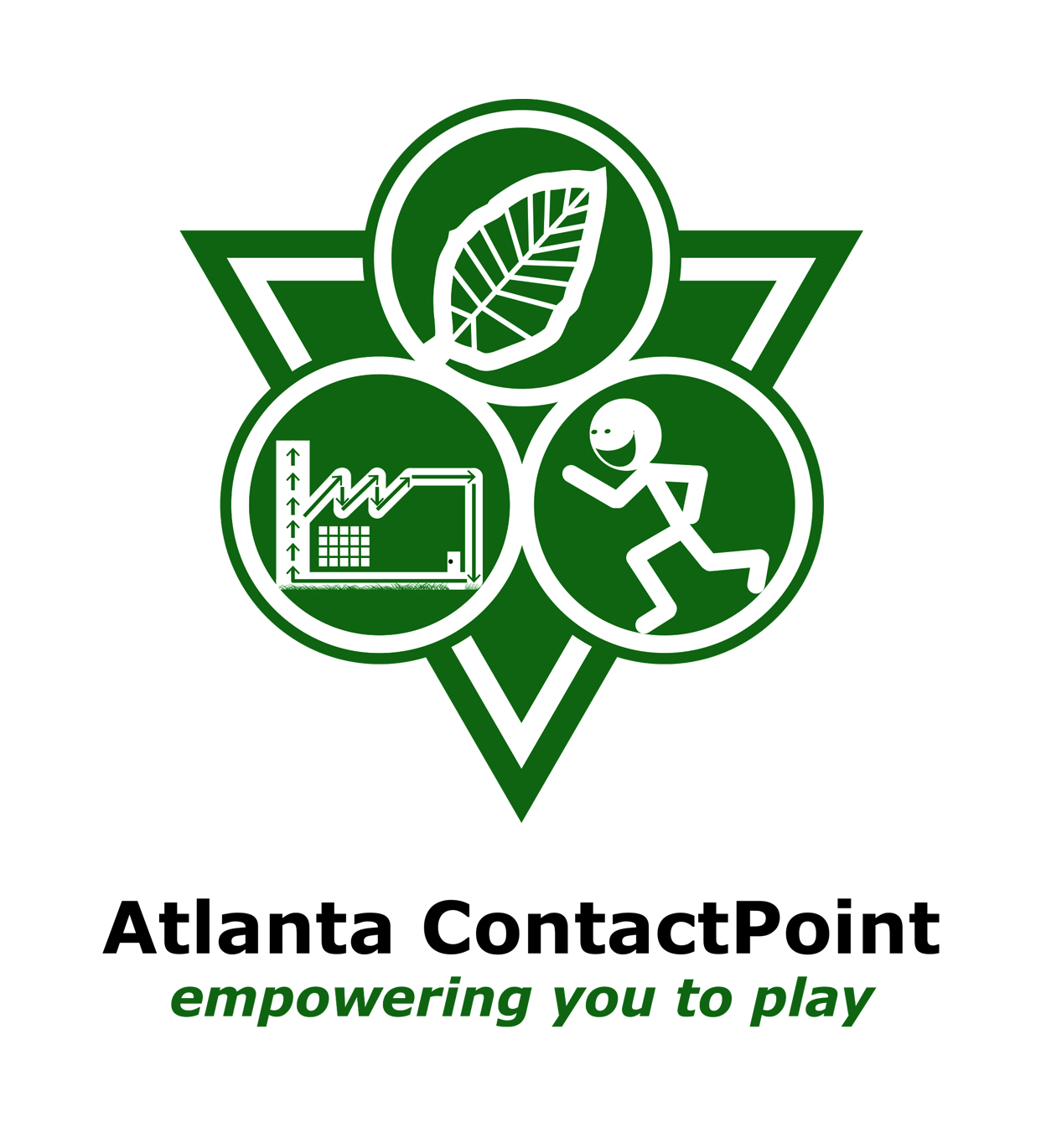 ENVIRONMENT | The Background
3
with a need to increase
physical activity rates
community education initiatives
access to green space
a sense of social & environmental responsibility 
team-building efforts
capacity development & communications skills
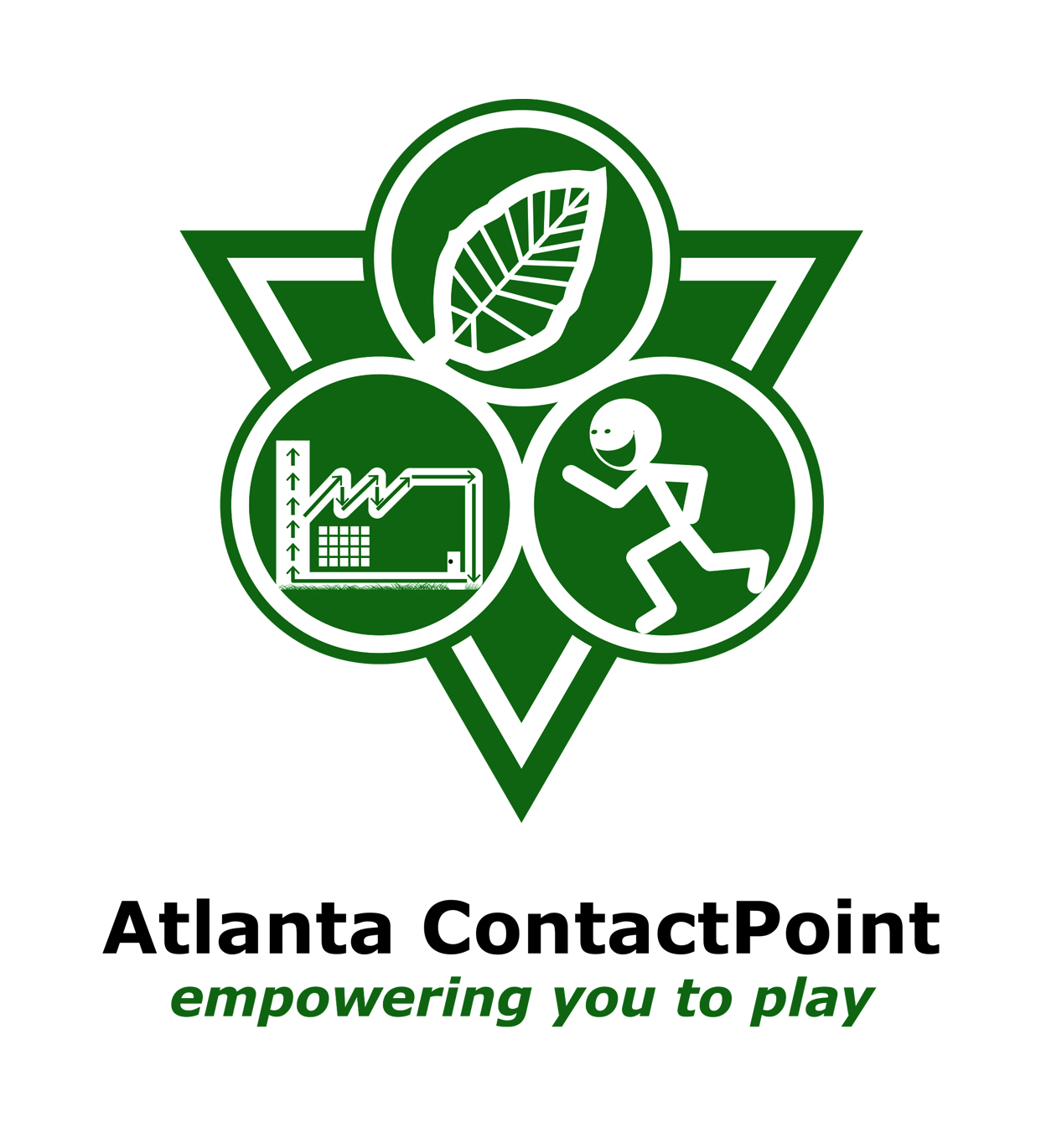 Who We Are
4
Atlanta ContactPoint (ACP) is a Georgia 501(c)(3) non­profit organization established in 2012 to engage children and adults through the power of play.



Our mission is to create community-based models to support, educate, and facilitate comprehensive education and wellness programs that encompass sports, fitness, arts, nutrition,      education, and social/environmental responsibility.
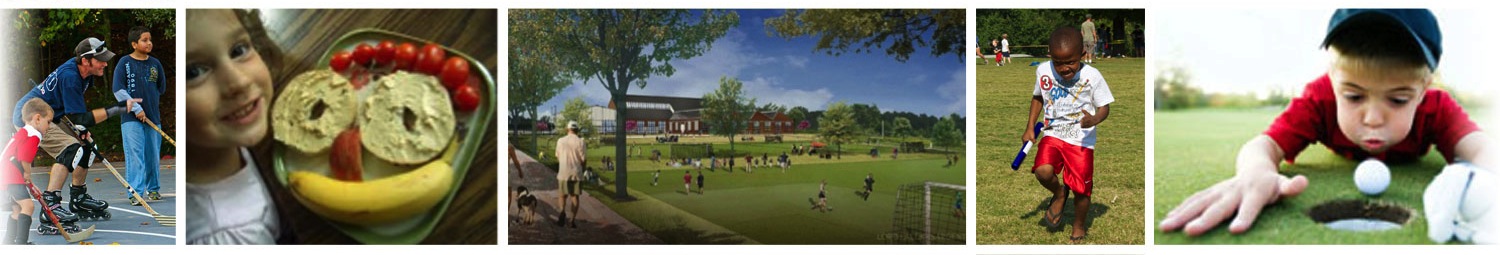 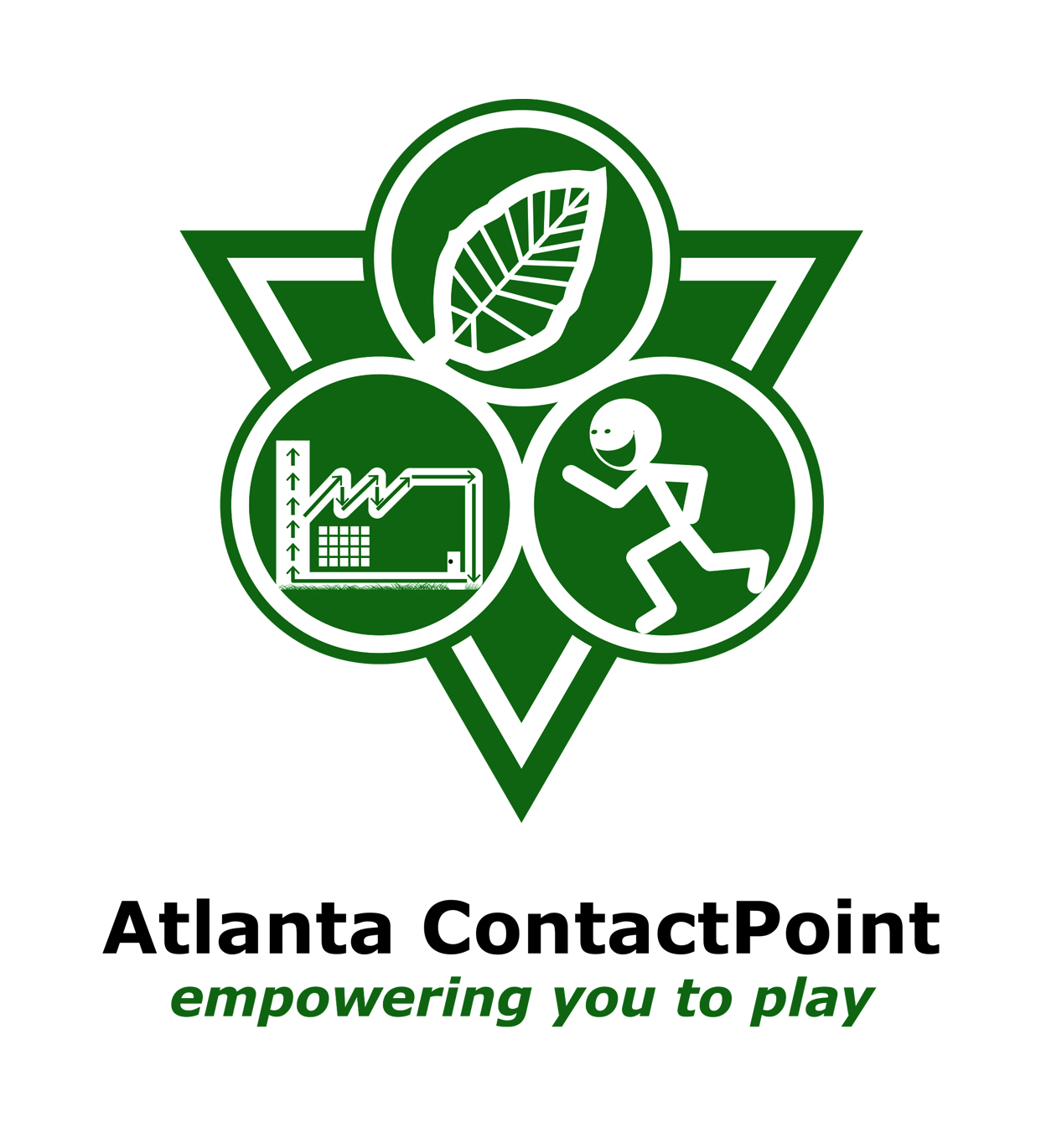 What We Do
5
PlayDay 		    




The Pullman Yard Project
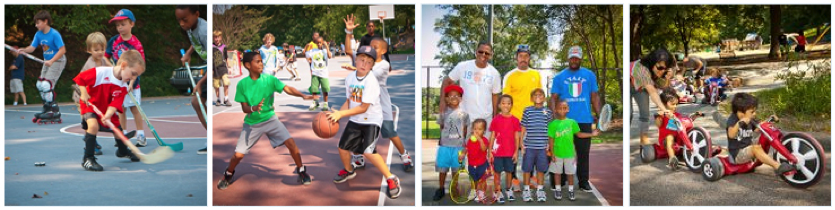 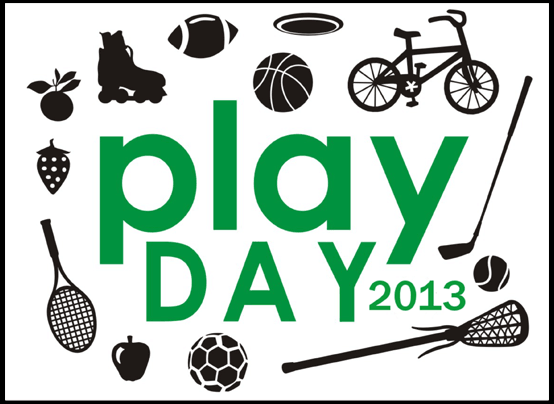 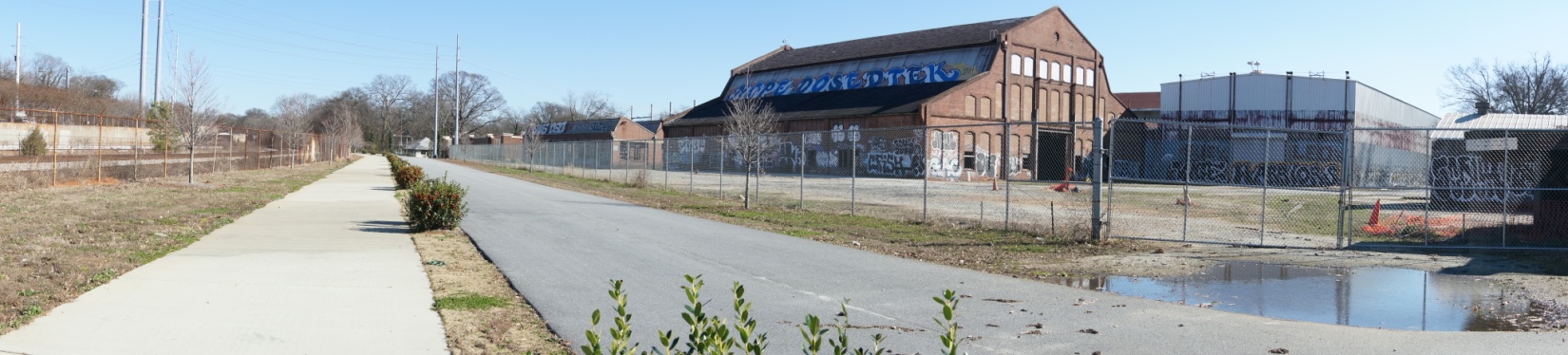 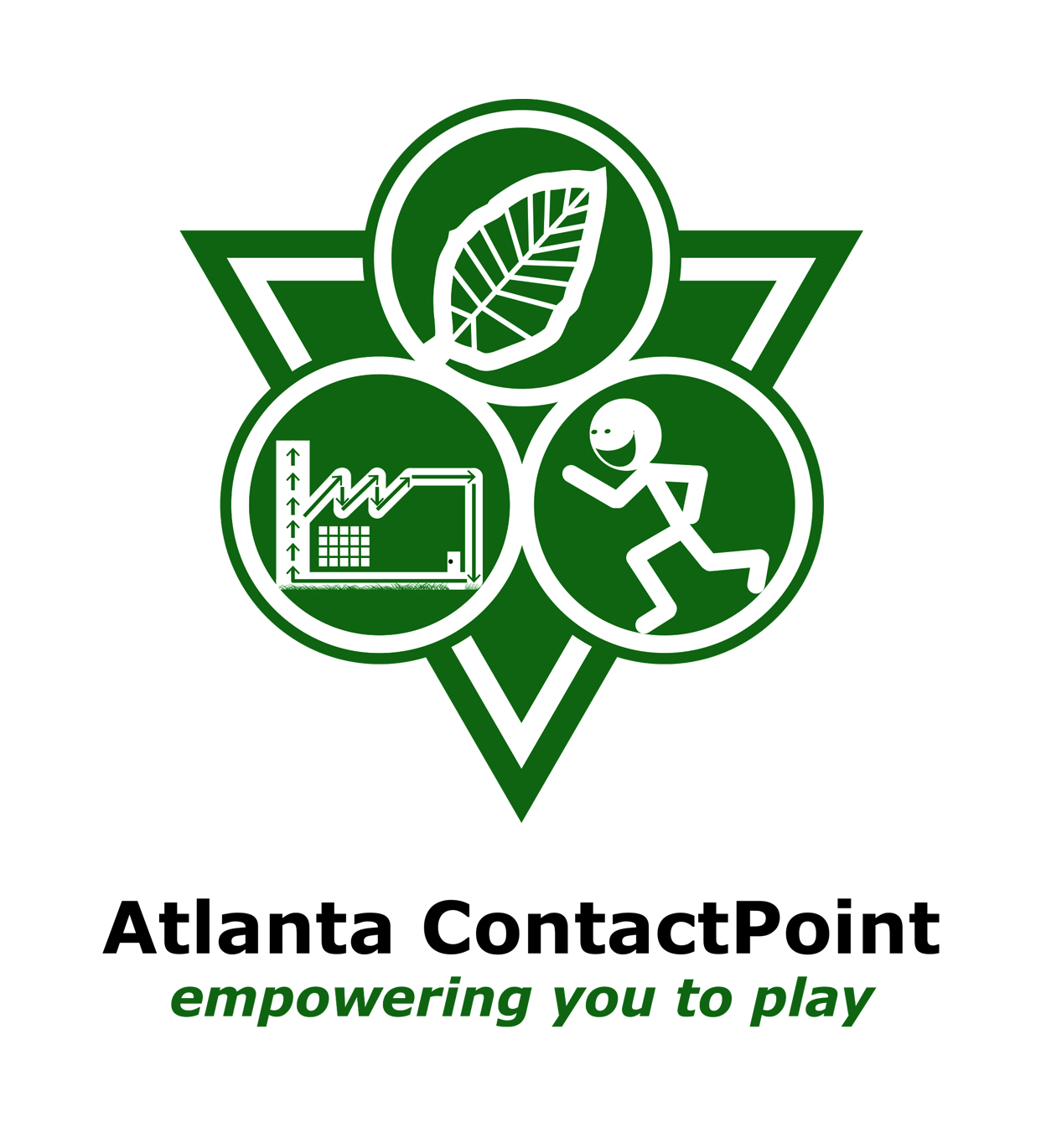 What We Do
6
PlayDay 
	A series of events which offer communities a free day to enjoy various sports, fitness, arts, nutrition and social awareness based programs. Play Day is the mobile version of our Pullman Yard model.

Pullman Yard 
	An indoor and outdoor community-based recreation space and trans-disciplinary center where children and adults of all socio-economic backgrounds will come together to play, learn, and connect.
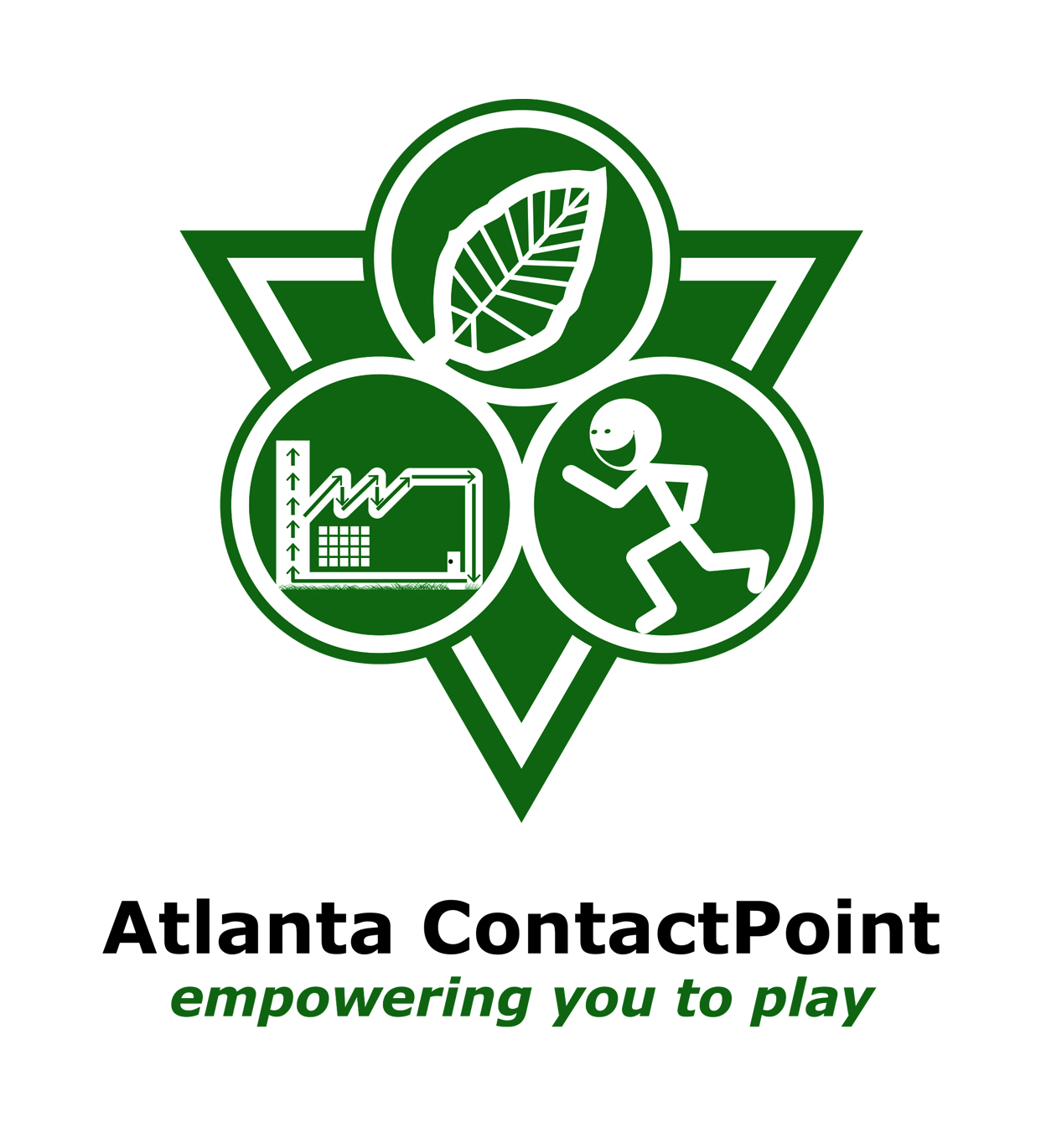 What We Do
7
PlayDay We utilize existing city parks to bring together local neighborhoods and to promote their facilities, organizations, initiatives, and local coaches through the power of play.

PlayDay also engages participants in health initiatives,  educating them on the importance of nutritious eating and environmental/social responsibility
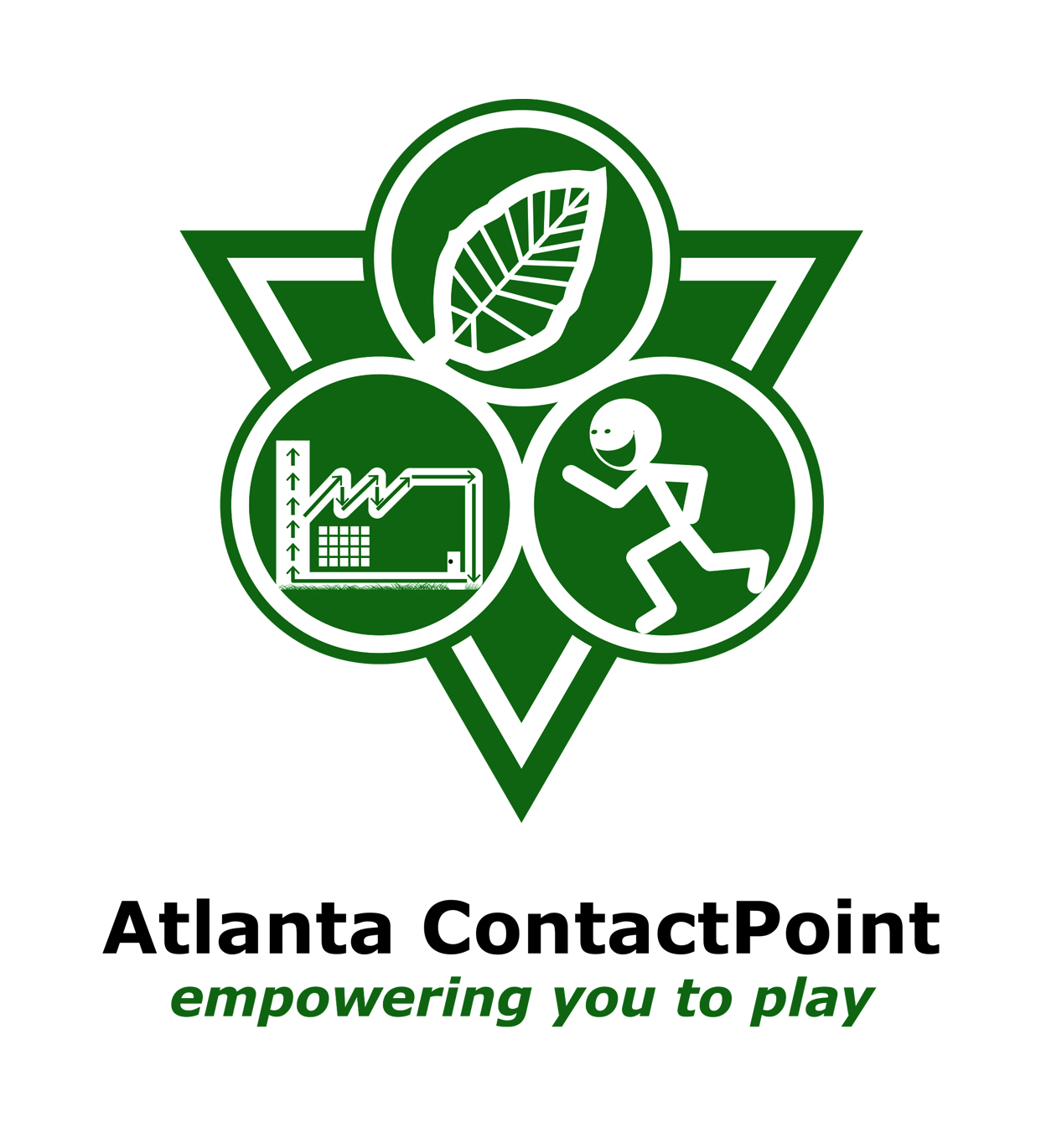 PlayDay Happiness
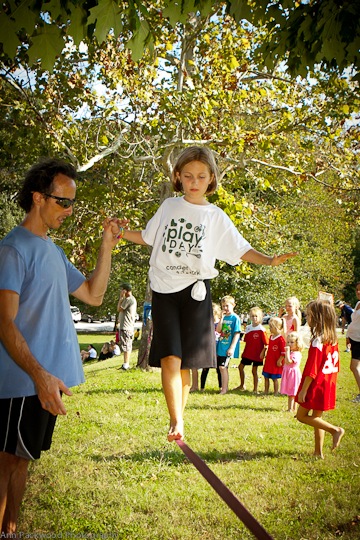 8
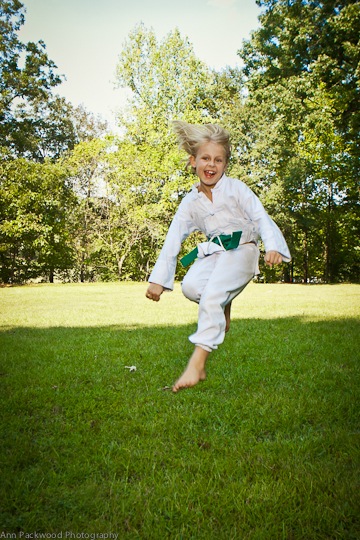 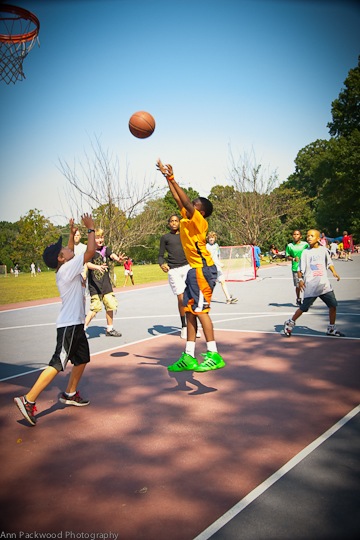 Play Day Health
9
ContactPoint at Pullman Yard
10
Pullman Yard is a vacant 26-acre historic train yard  that houses150,000 sq feet of buildings and is strategically located in the heart of Kirkwood, between Downtown Atlanta and the City of Decatur.
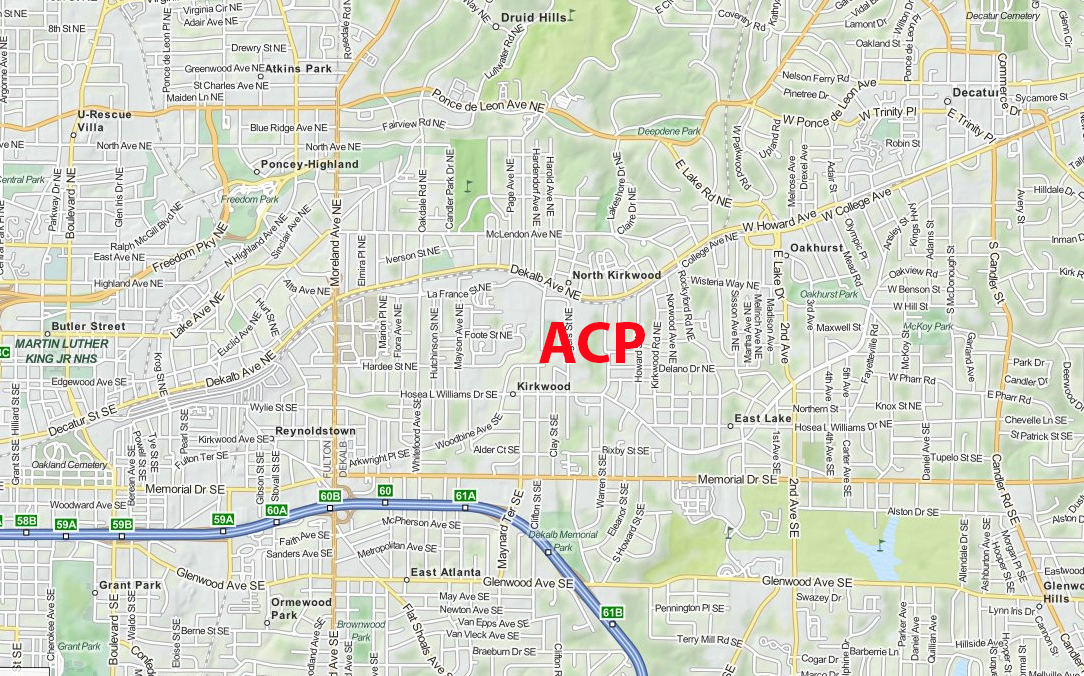 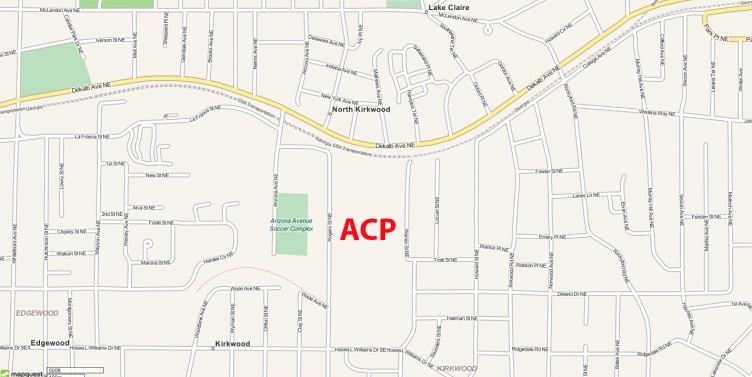 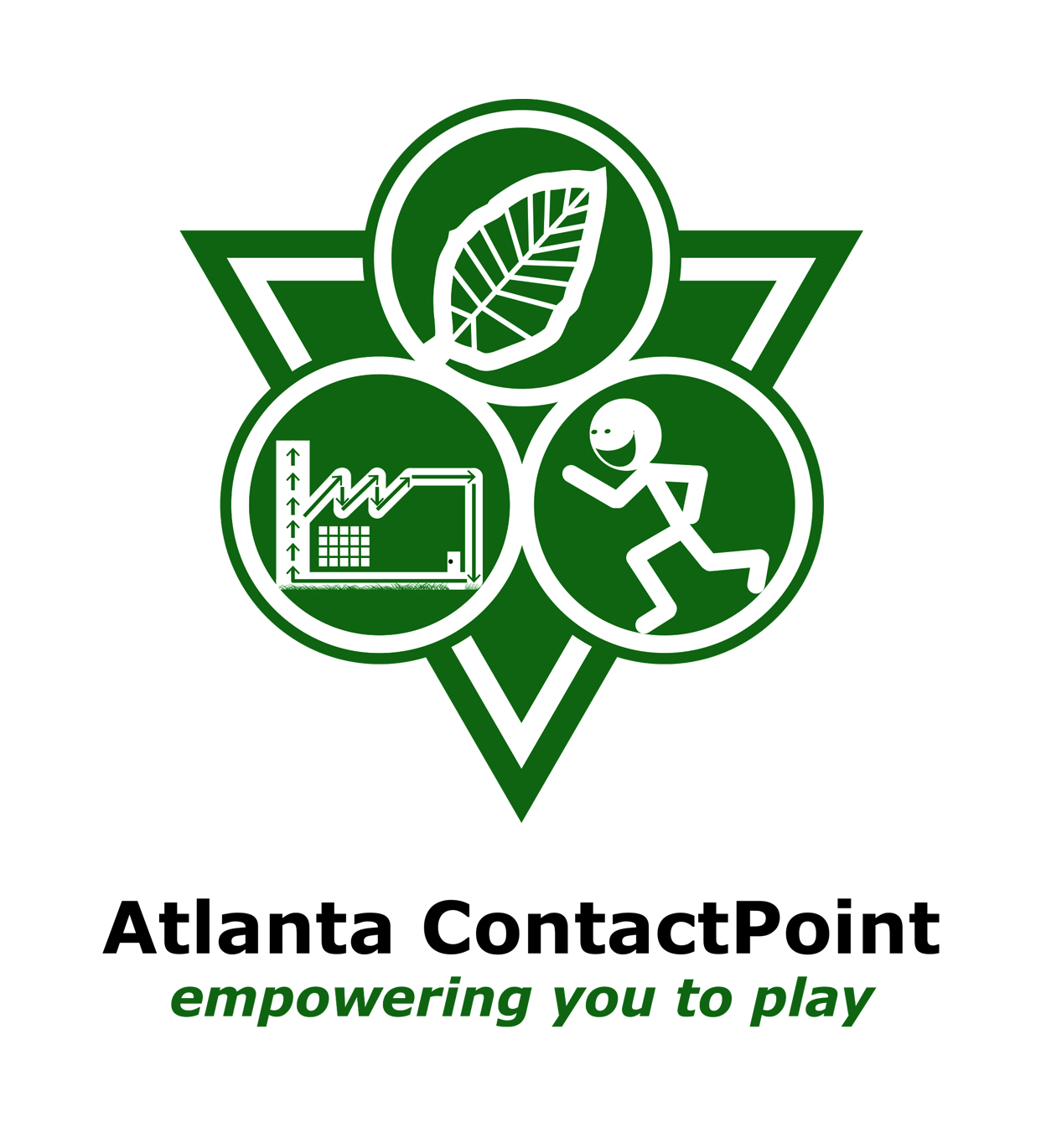 ContactPoint at Pullman Yard
11
Pullman Yard means… achieving multiple benefits

Land Conservation  |  Historic Preservation
Sustainability  | Alternative Transportation
Community Building  |  Job Creation
Education  | Cultural Enrichment
Sports  |  Nutrition | Public Health
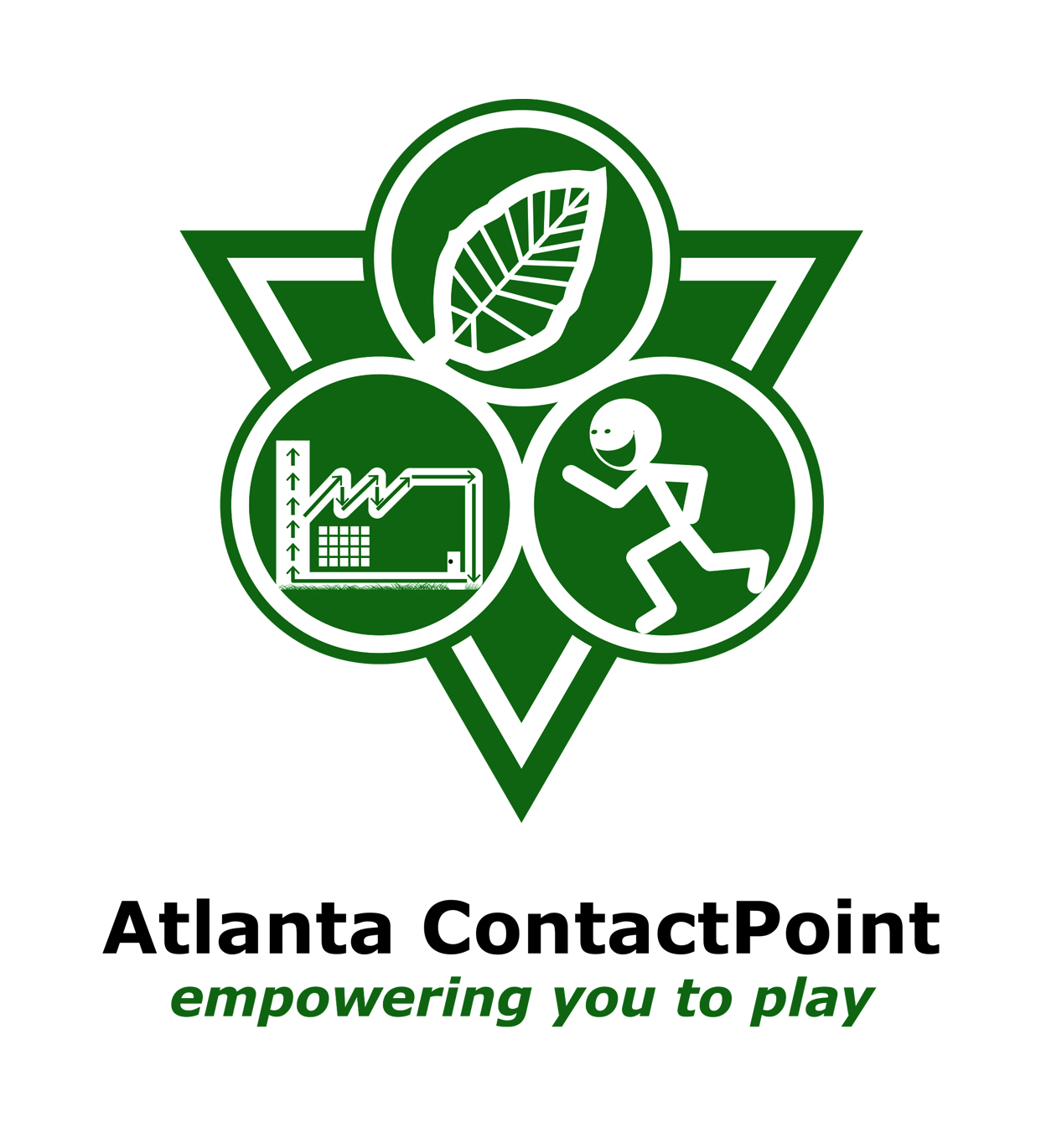 ContactPoint at Pullman Yard
12
Pullman Yard means … envisioning the potential
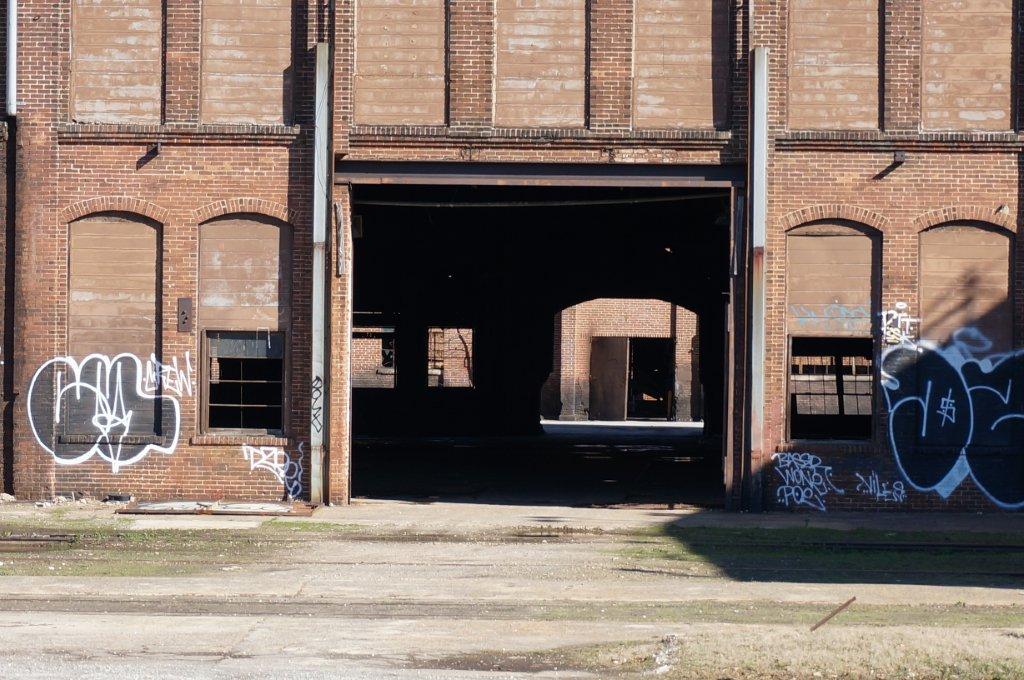 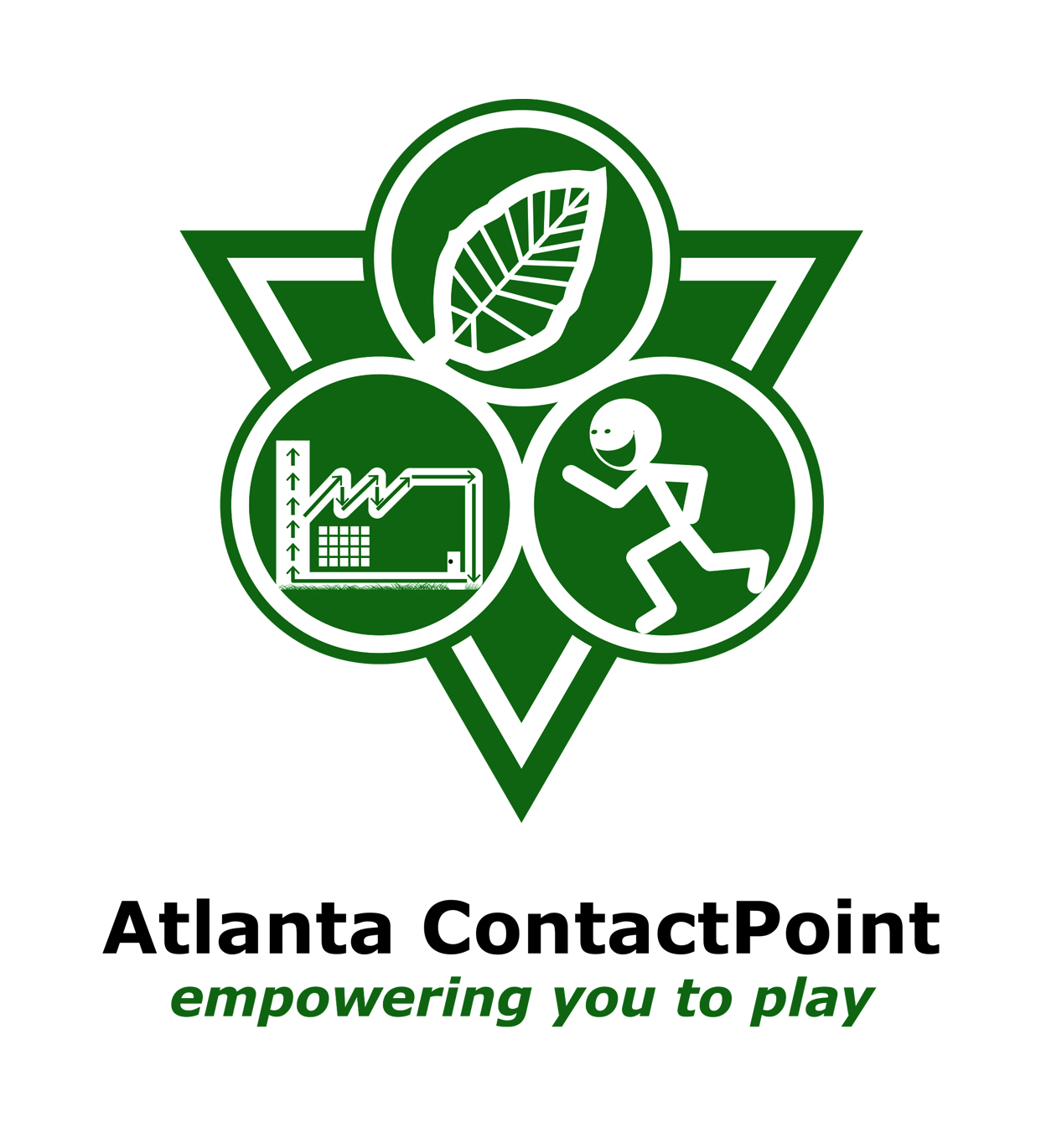 How We Do It
13
ContactPoint at Pullman Yard means …
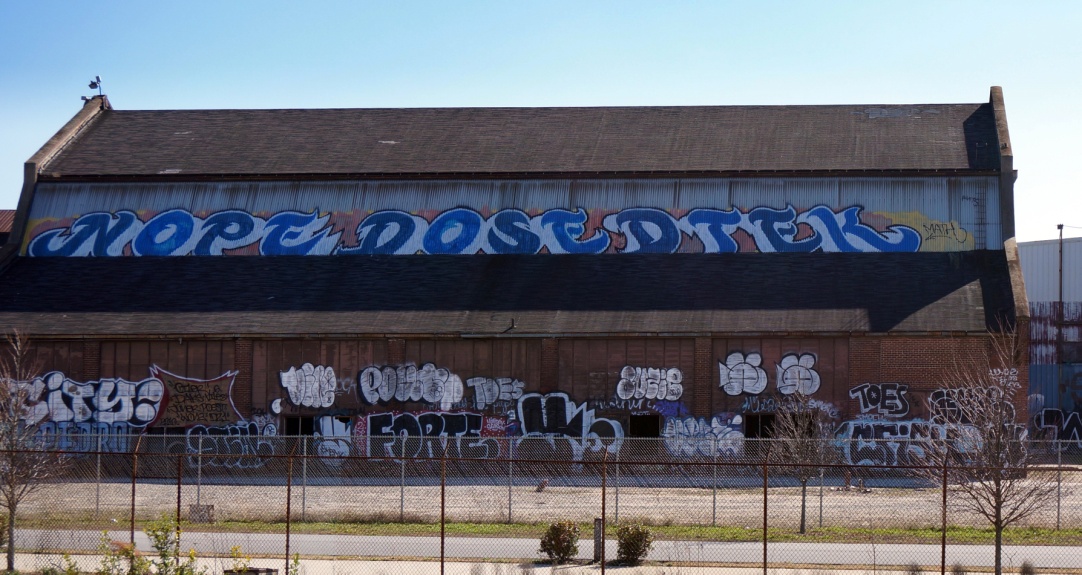 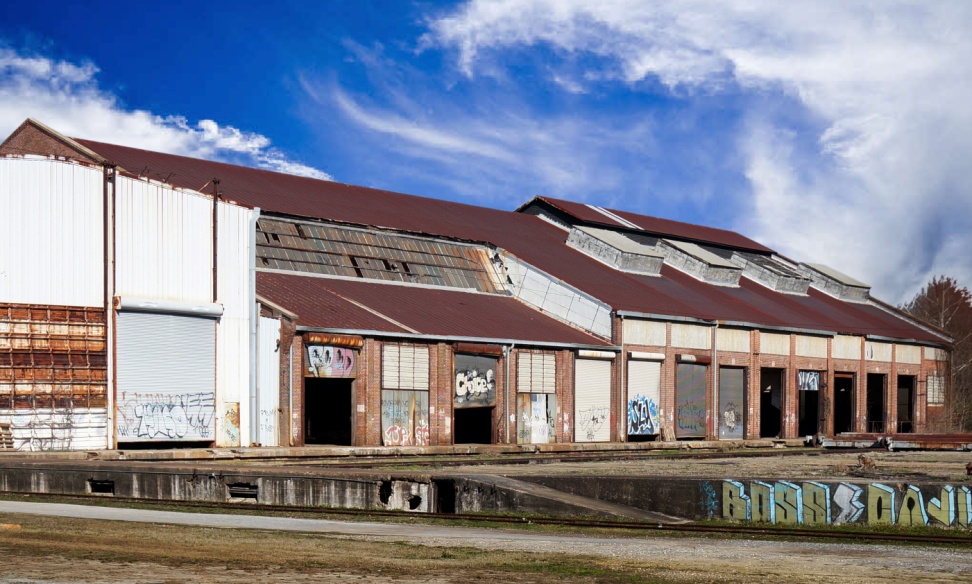 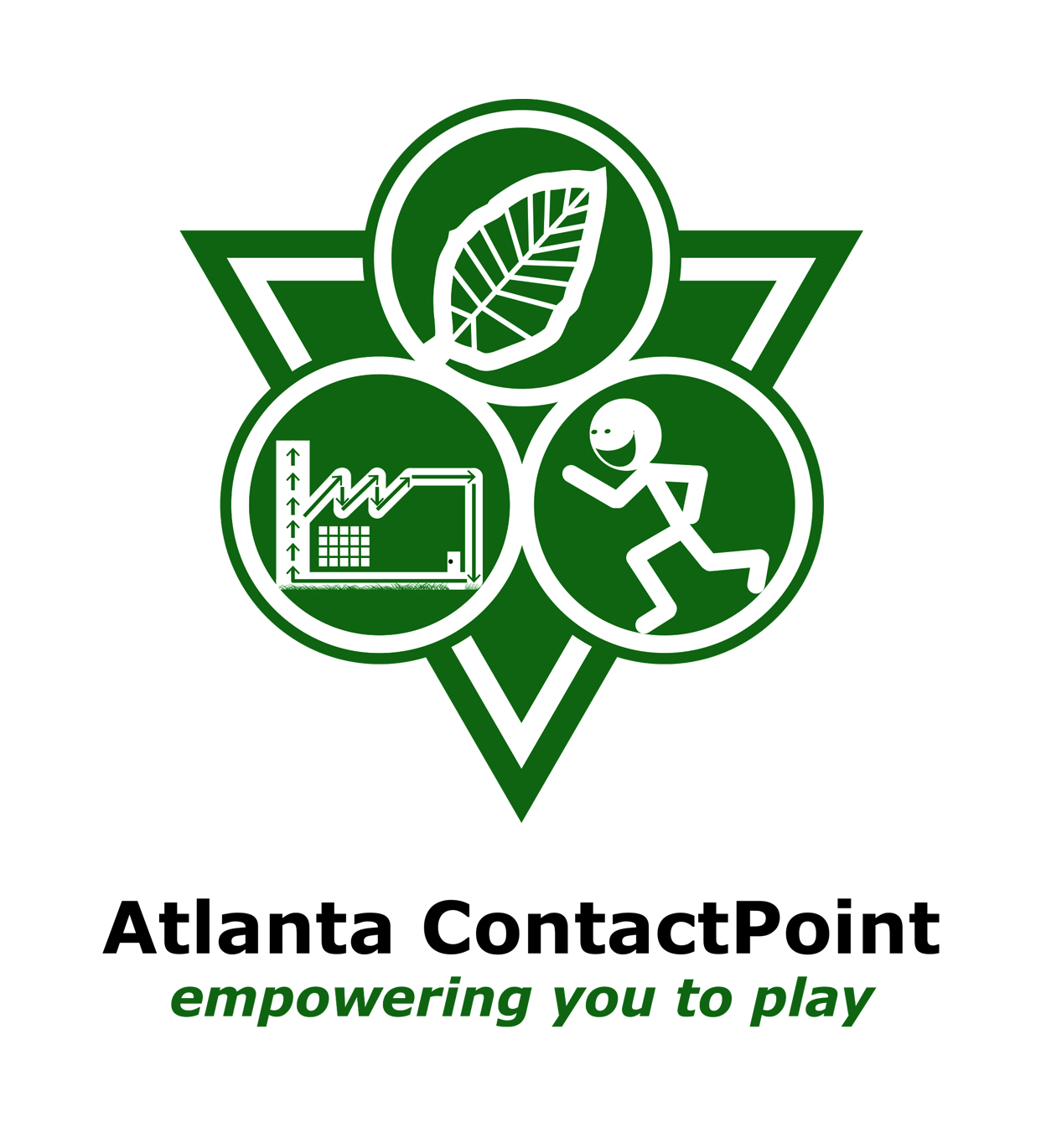 How We Do It
14
ContactPoint at Pullman Yard means … sustainability
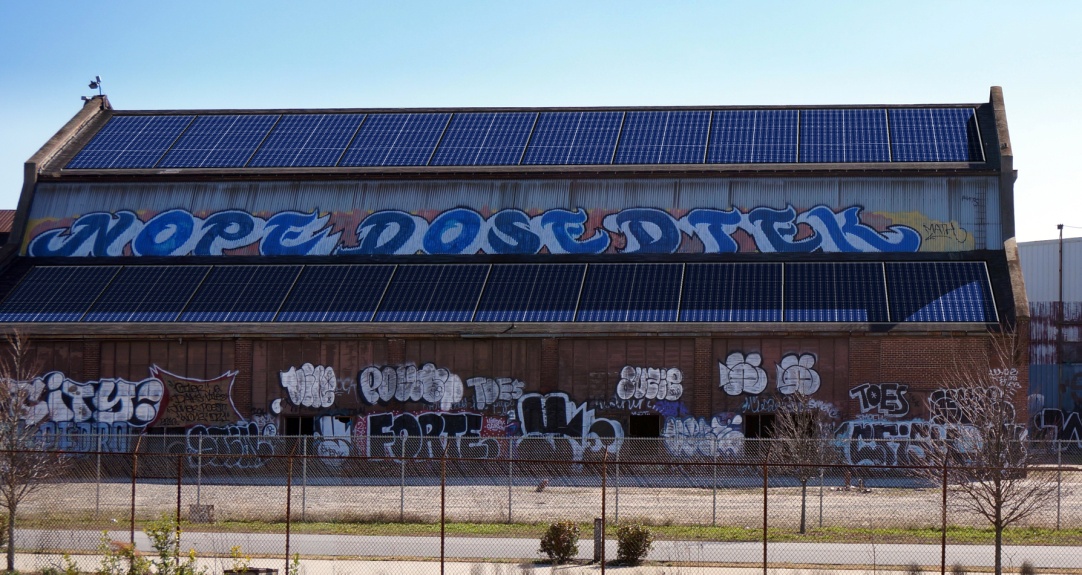 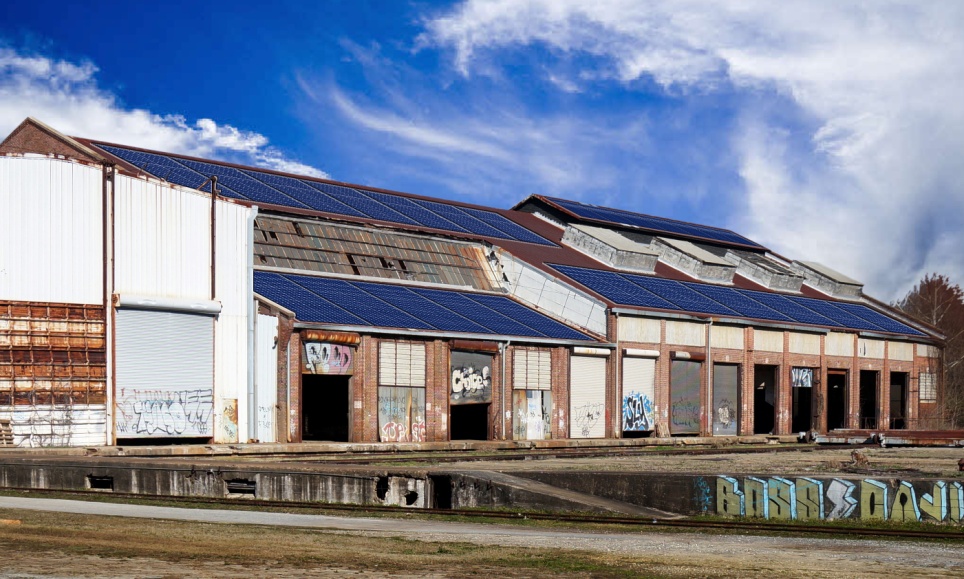 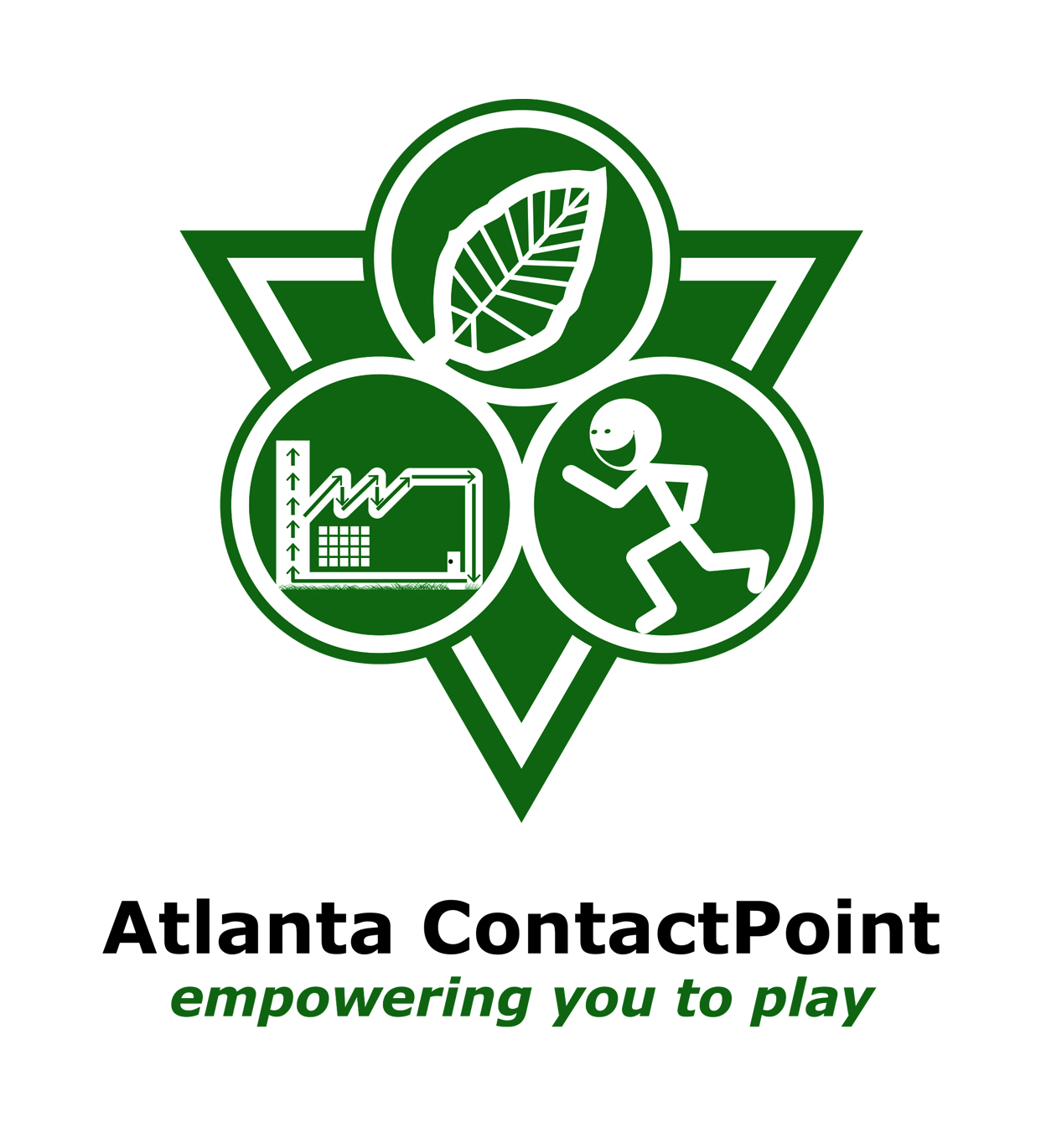 How We Do It
15
ContactPoint at Pullman Yard means …
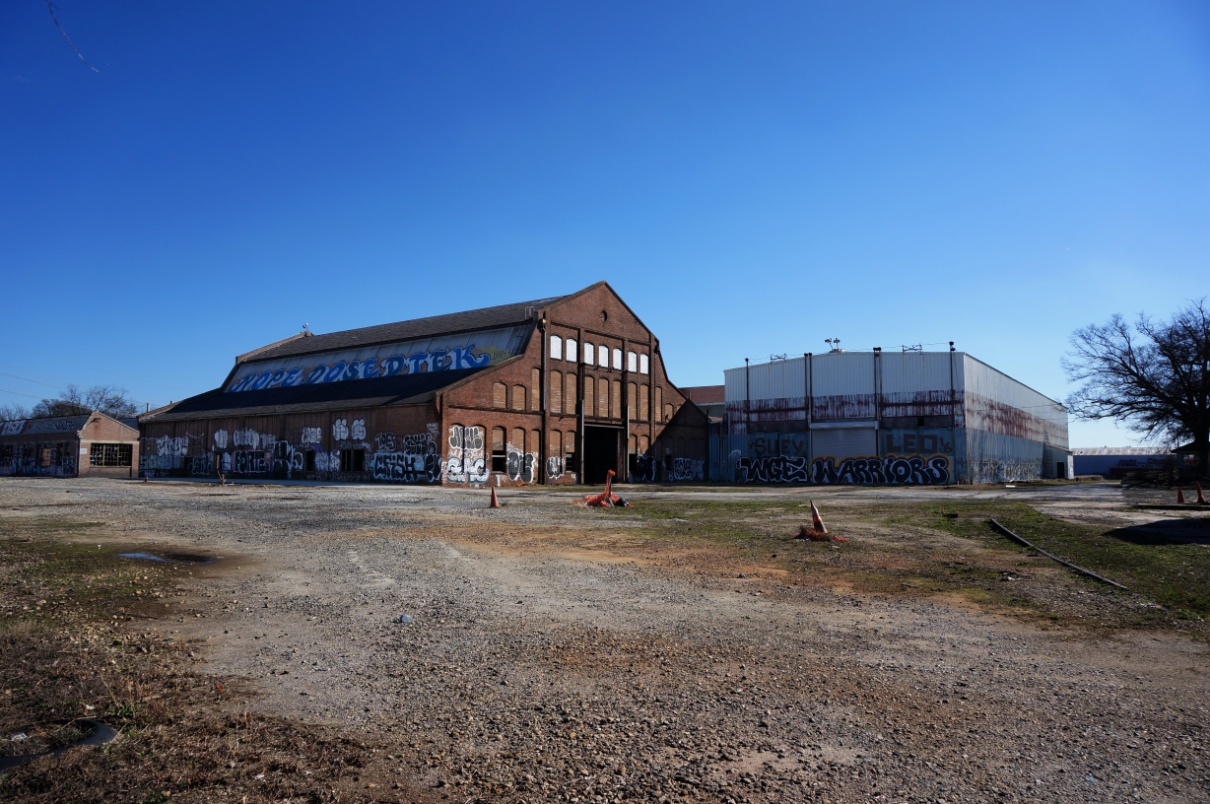 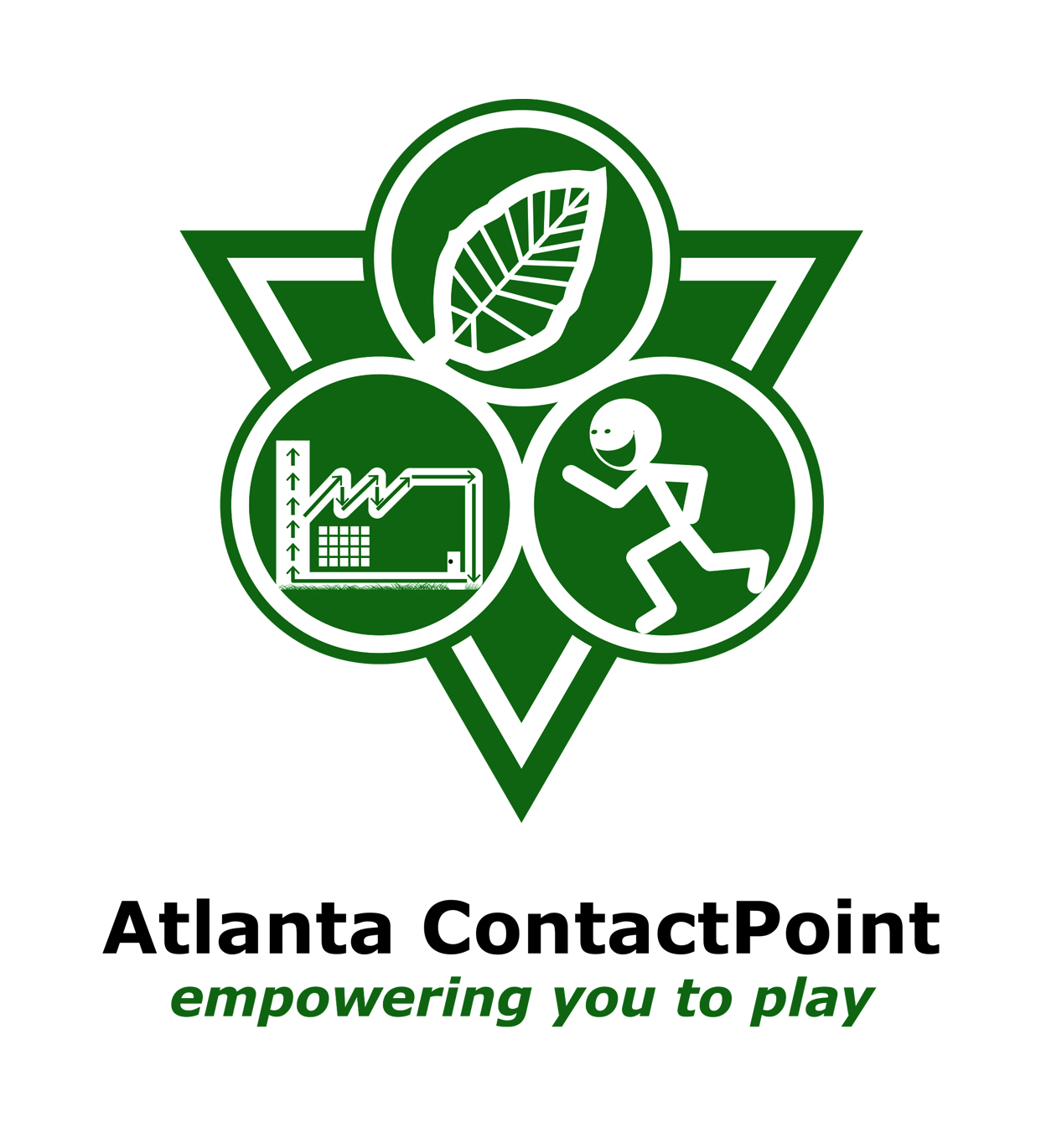 How We Do It
16
ContactPoint at Pullman Yard means … innovation
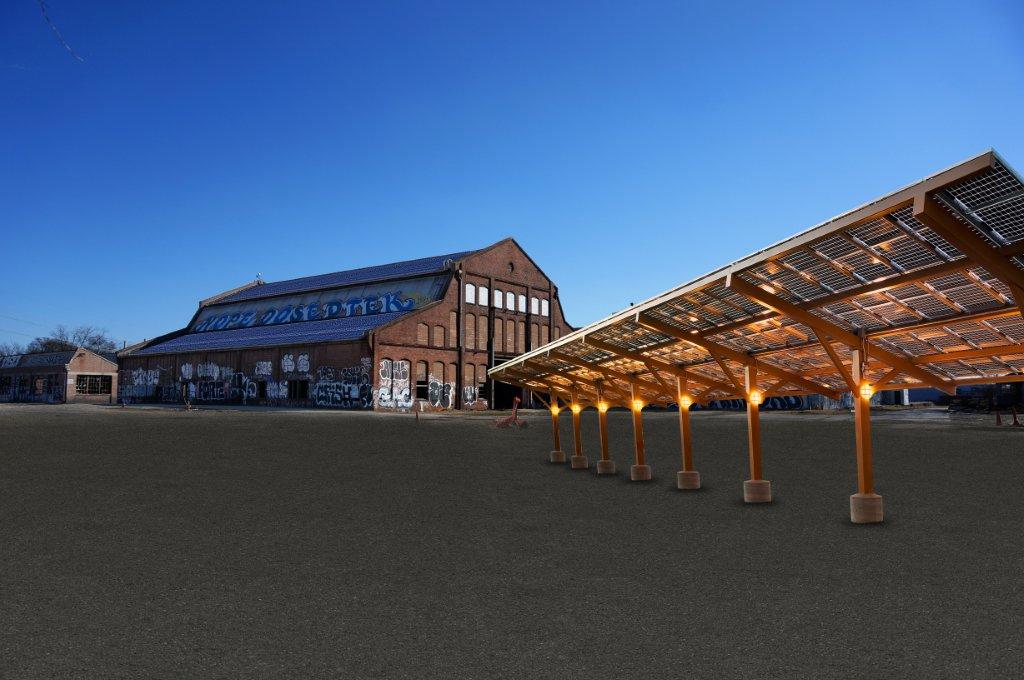 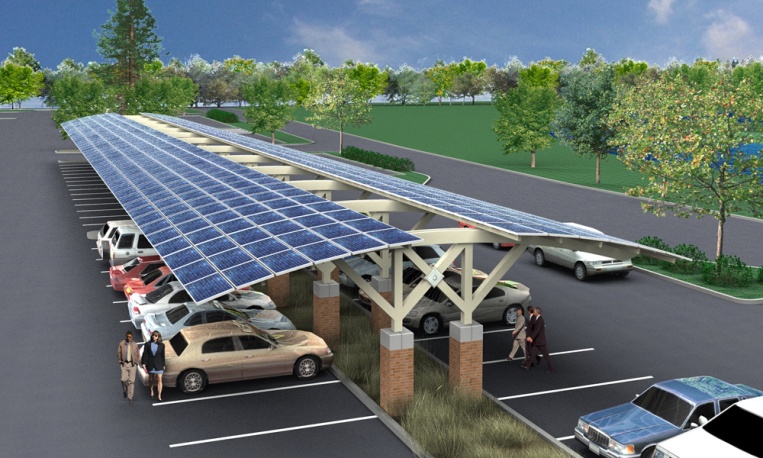 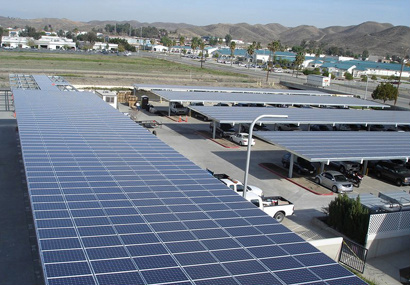 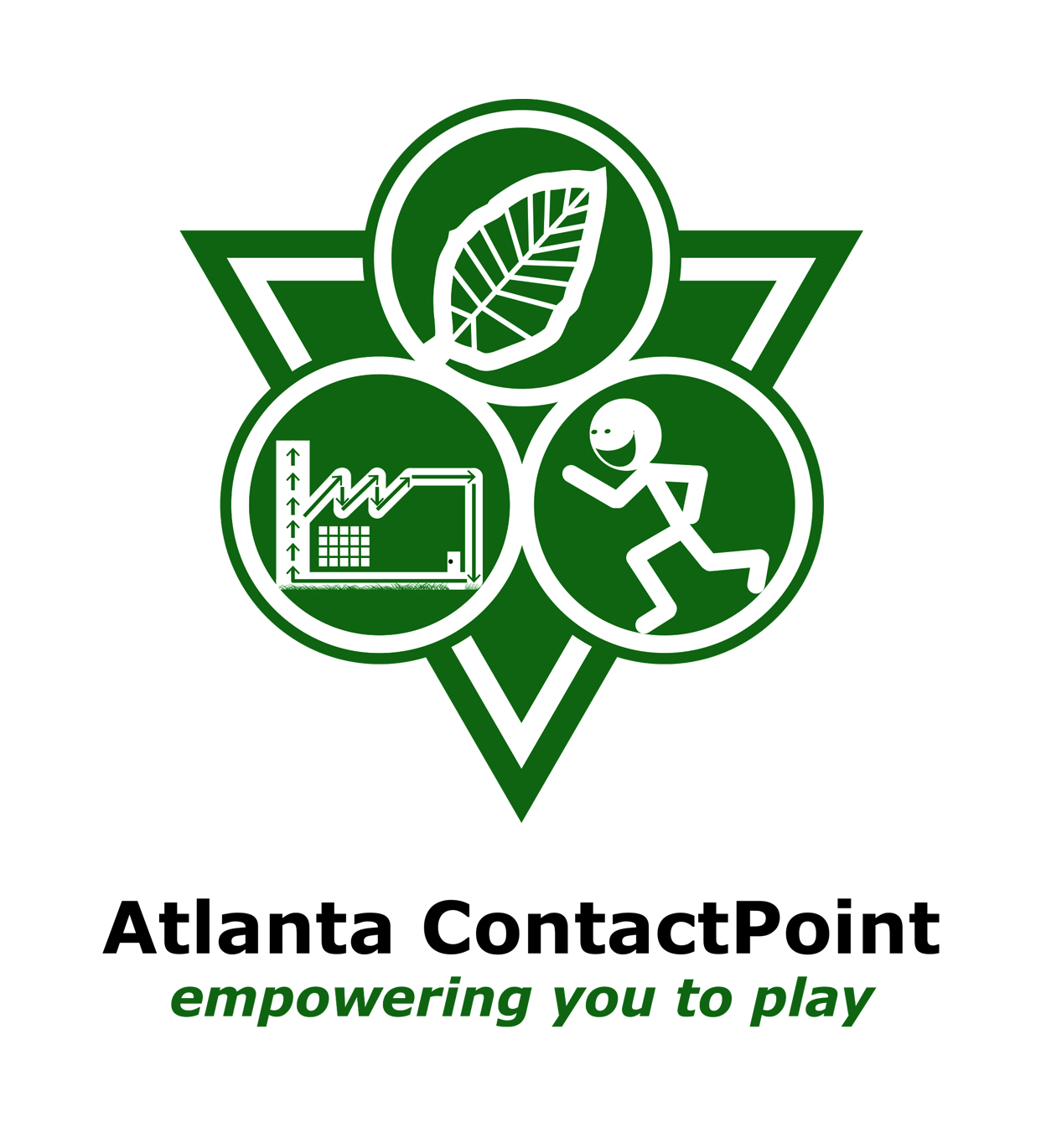 How We Do It
17
ContactPoint at Pullman Yard means …
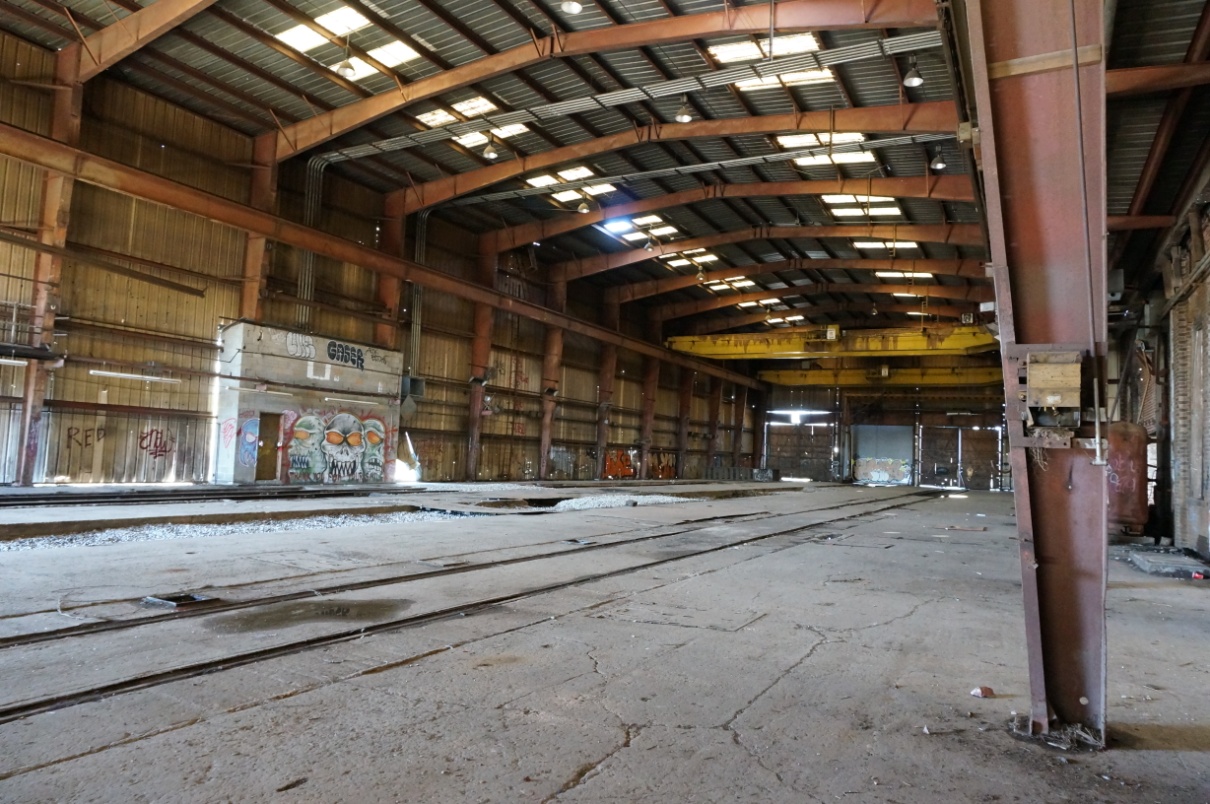 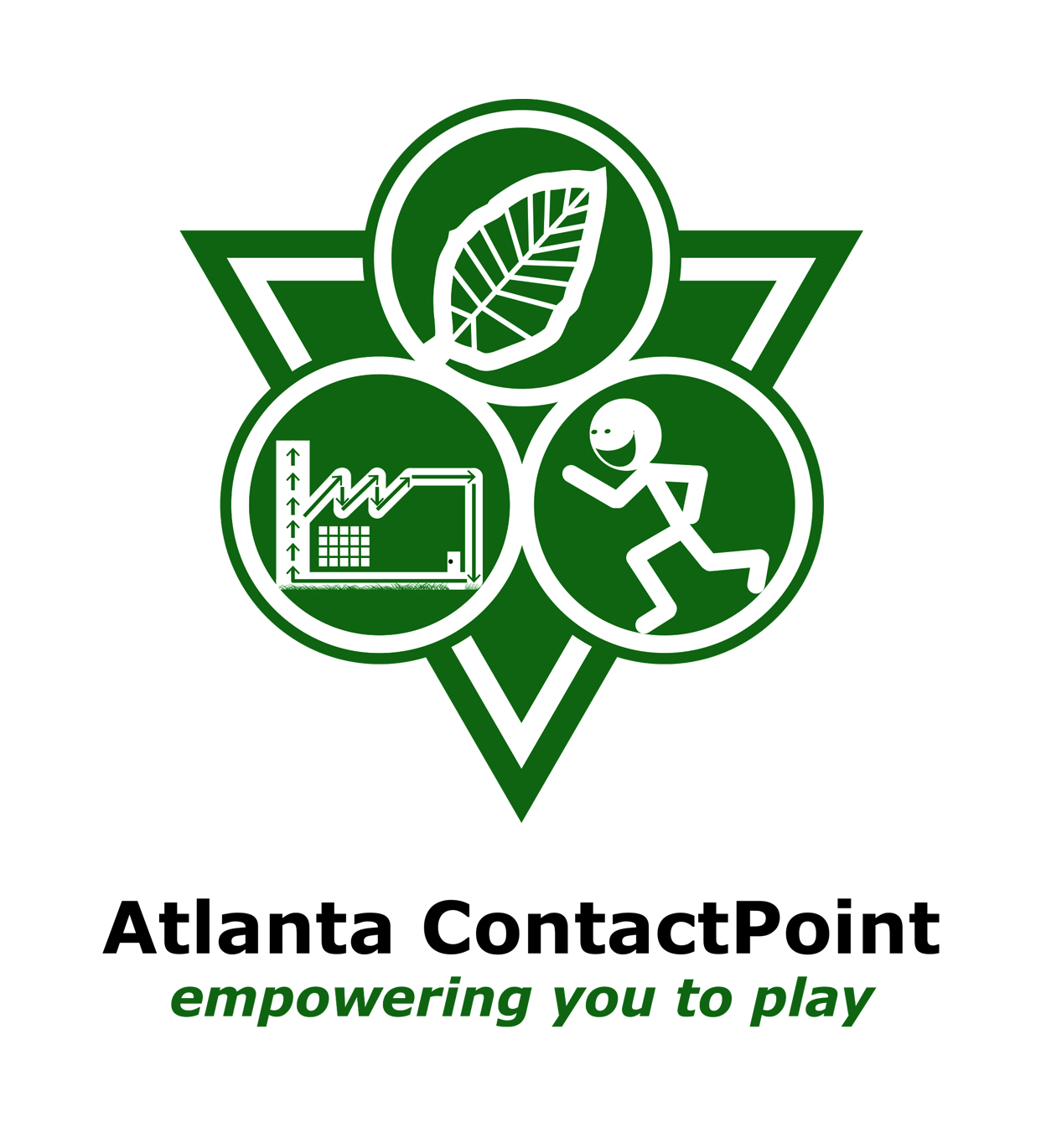 How We Do It
18
ContactPoint at Pullman Yard means … re-purposing with care
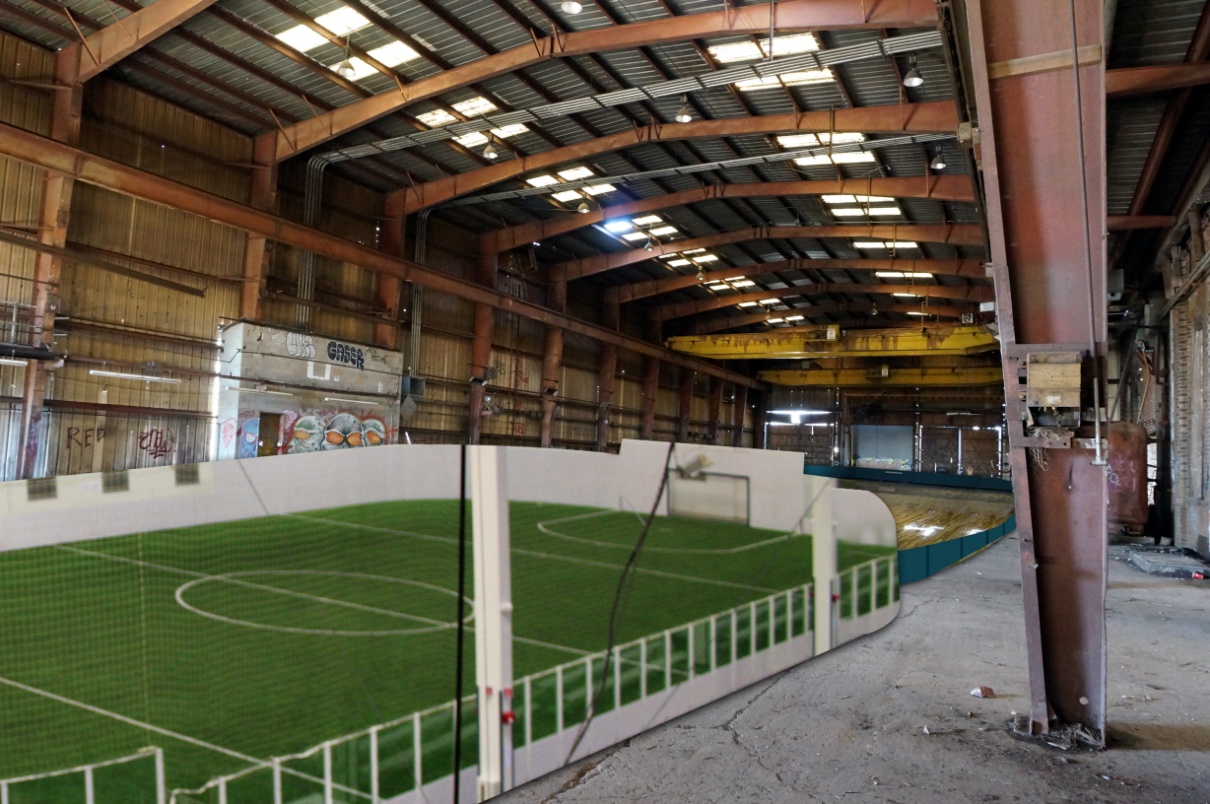 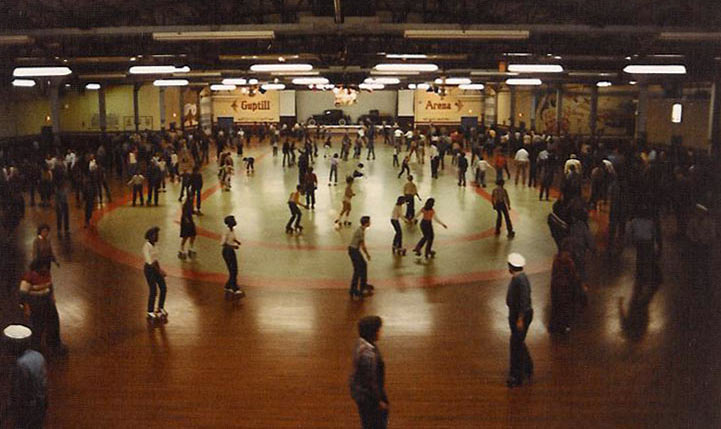 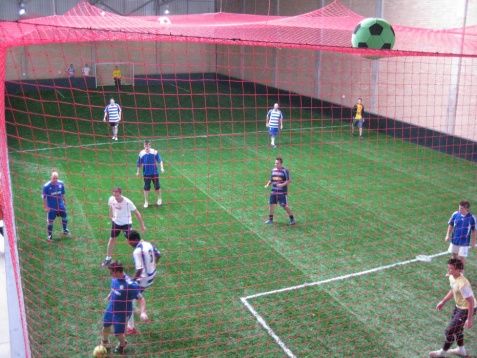 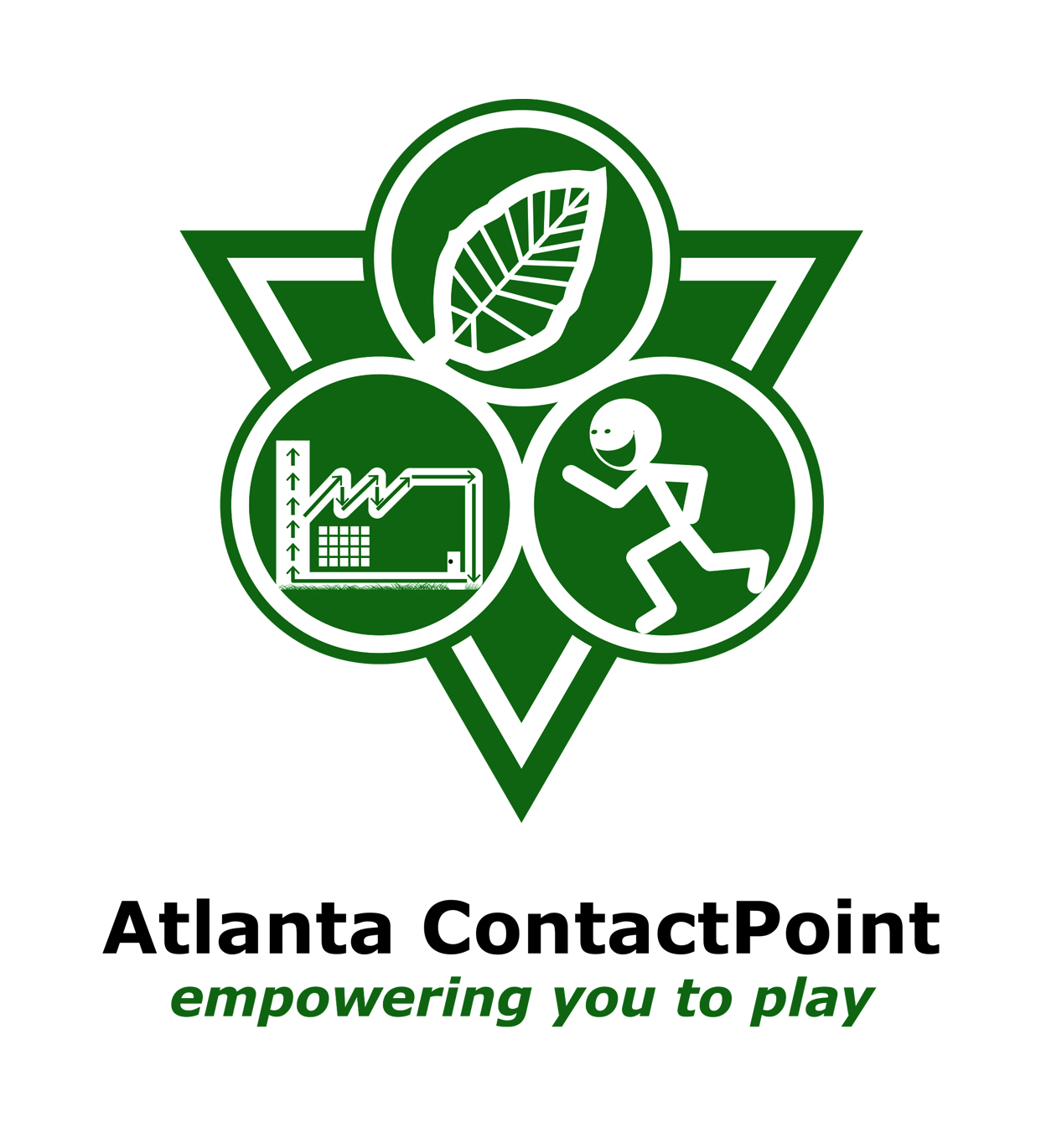 How We Do It
19
ContactPoint at Pullman Yard means reconnecting with values
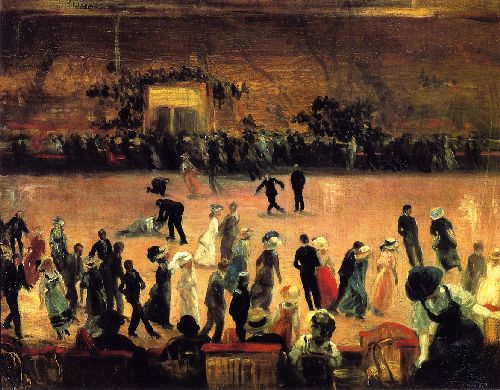 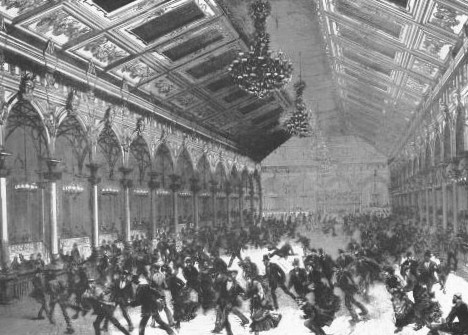 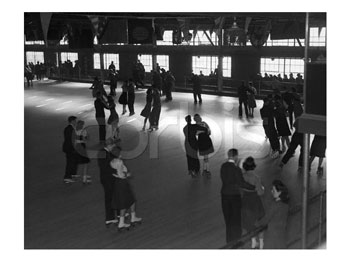 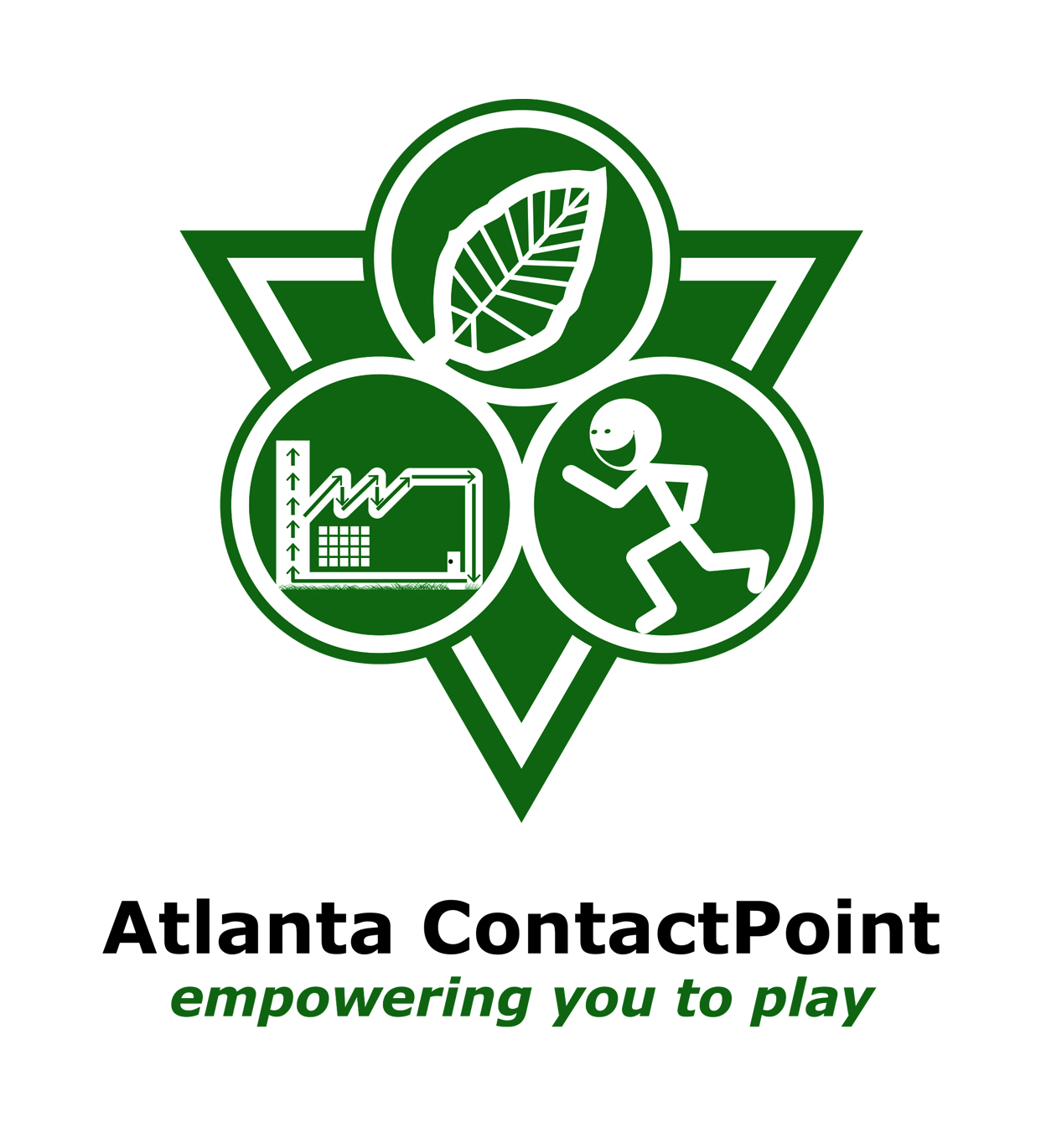 How We Do It
20
ContactPoint at Pullman Yard means reconnecting with history
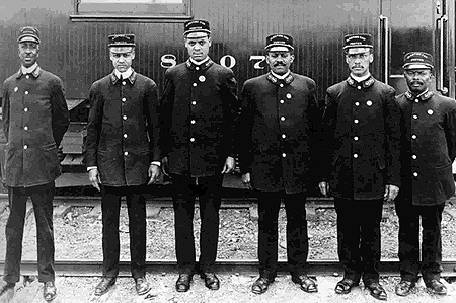 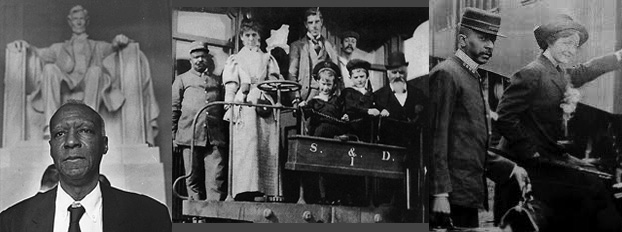 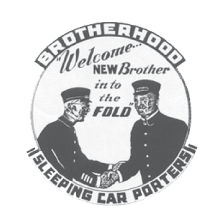 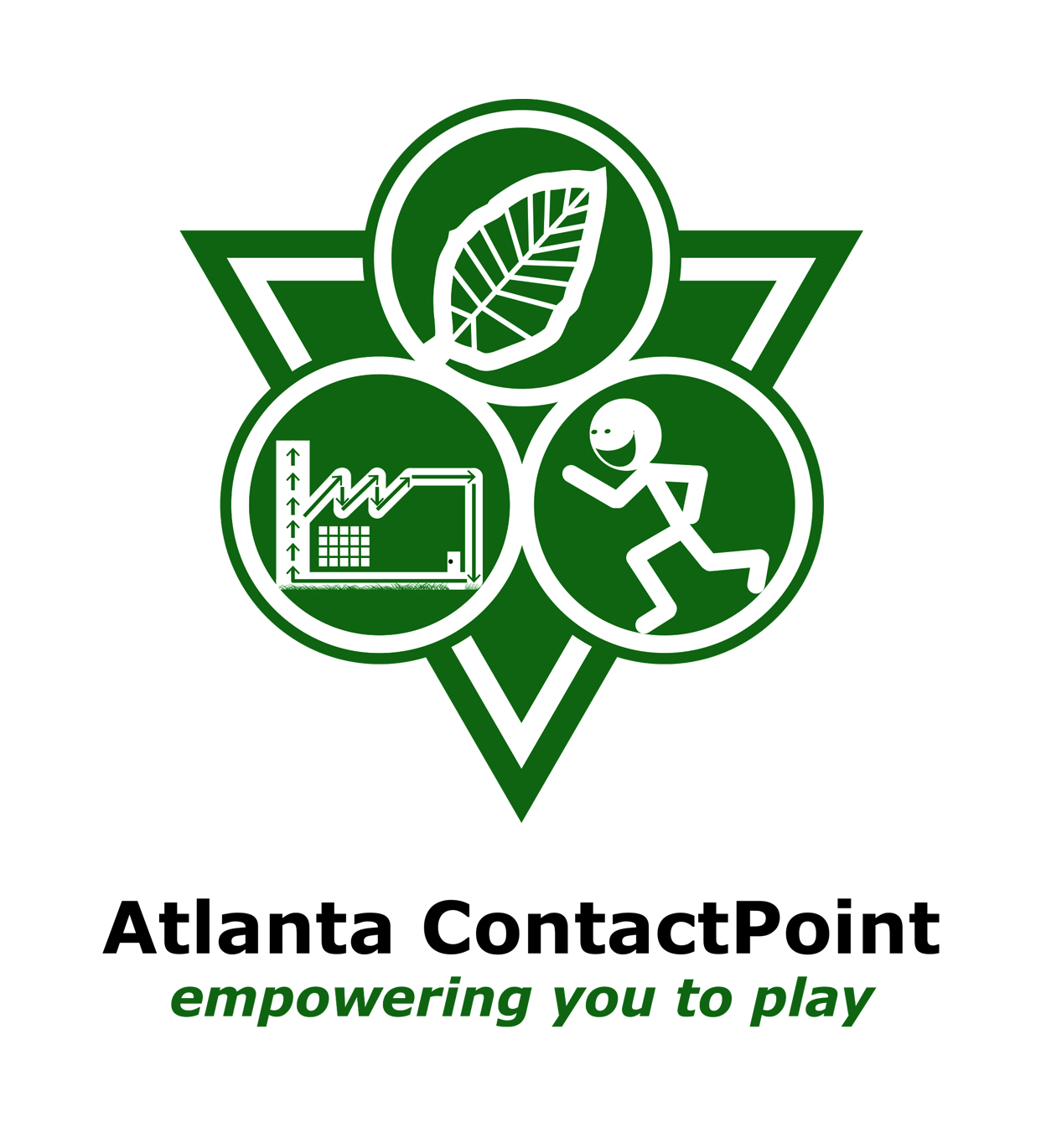 How We Do It
21
ContactPoint at Pullman Yard means smart transportation platform
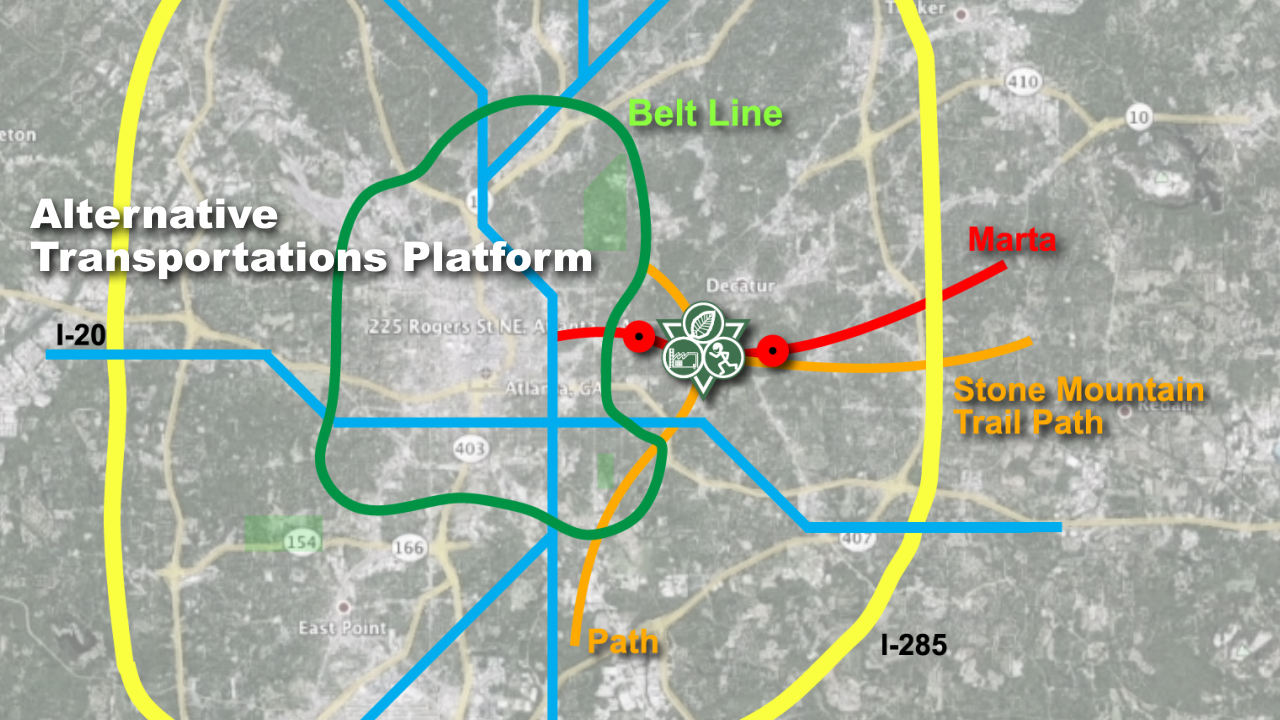 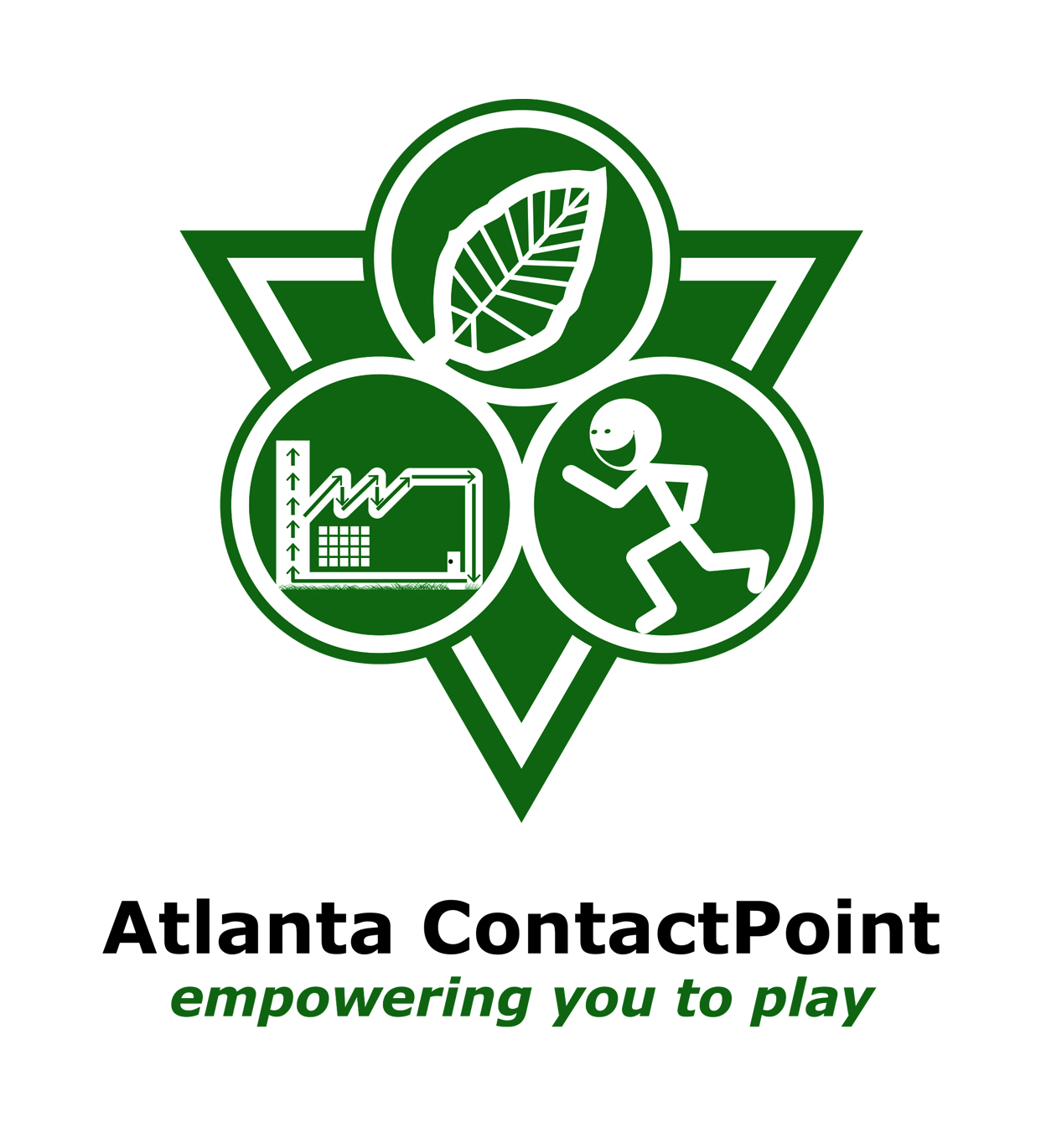 How We Do It
22
ContactPoint at Pullman Yard means a solid business plan, and a smart city development model also elsewhere reproducible.
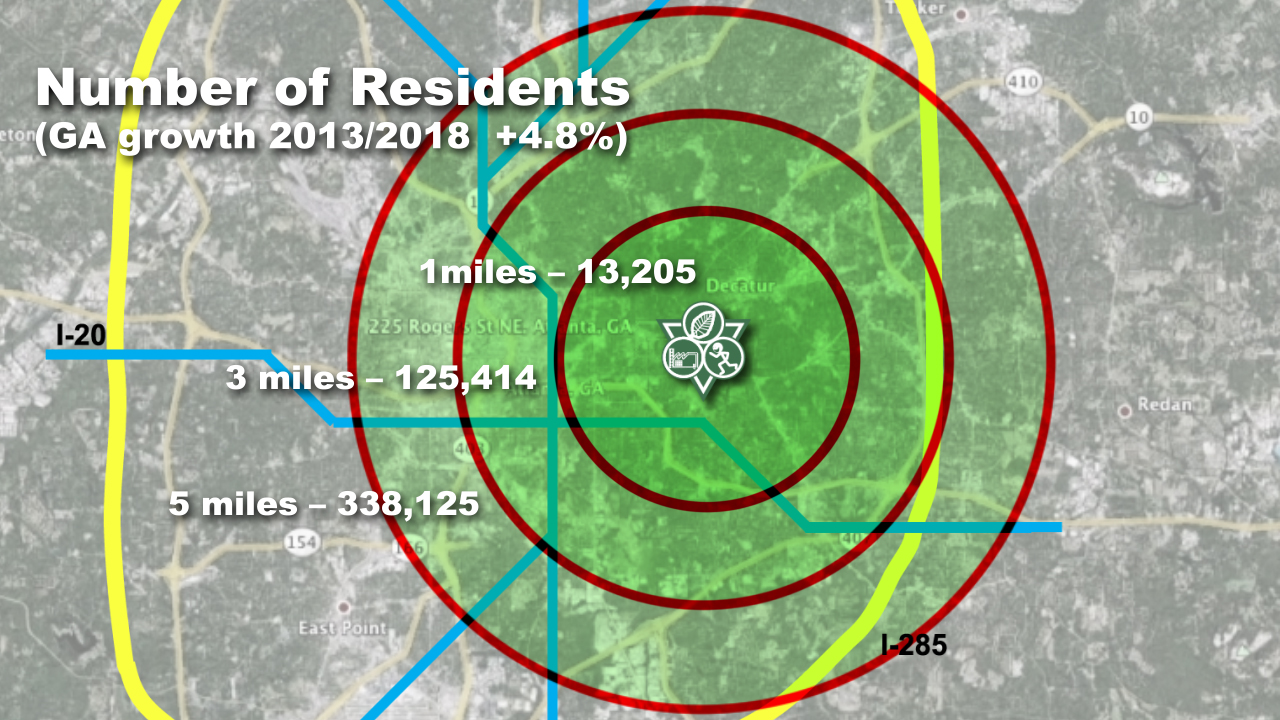 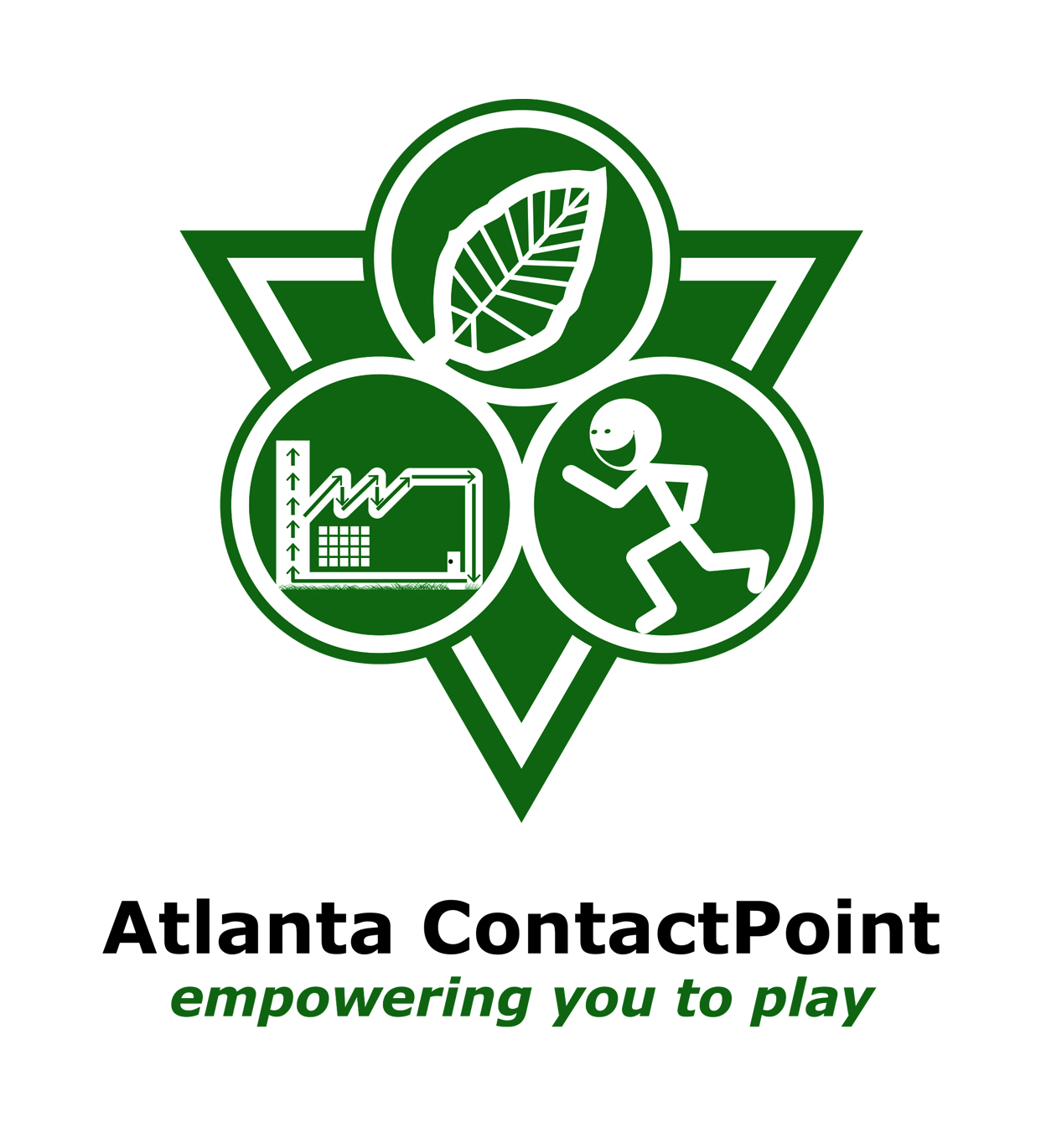 How We Do It
23
Our non-profit will host versatile programming both day and night. This will allow us to create revenue while also addressing unmet social needs in the Kirkwood area. 

	100% of our proceeds will go directly to running the day-to-day operations of ACP and toward our mission of supporting the community with other like-minded initiatives.
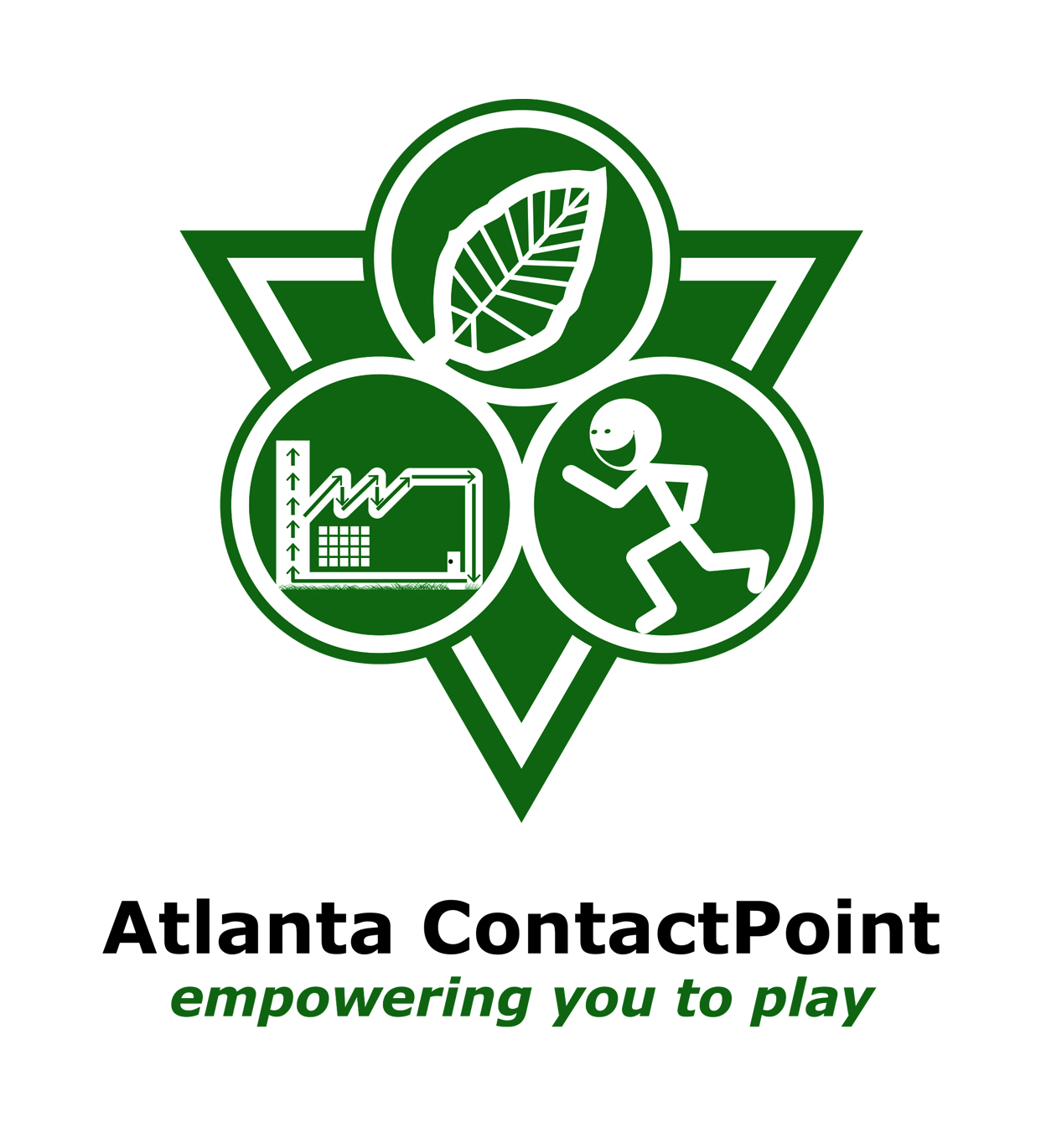 Partnerships
24
Atlanta ContactPoint means collaborations. 
We have established 5 Partnerships Levels

Executive Partnerships
Core Partnerships
Programming Partnerships
Community Partnerships
Infrastructure Partnerships
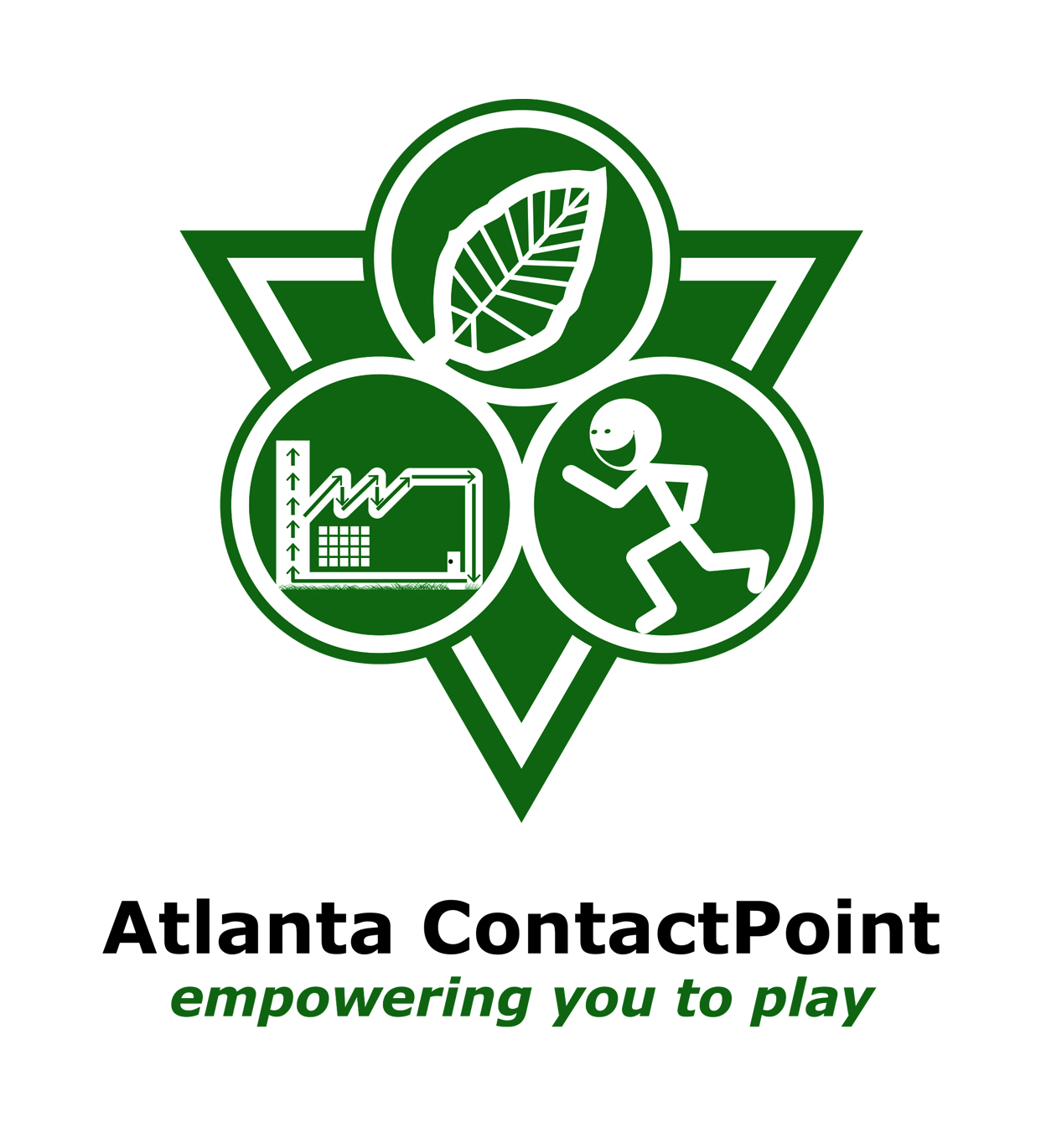 Partnerships
25
Executive Partnership – Project Integration & Development
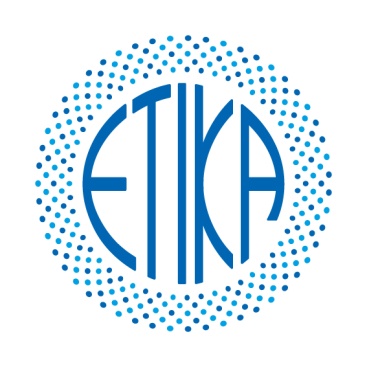 ETIKA is a Georgia-based 501(c)(3) nonprofit organization that bridges public  scholarship, the arts and the business worlds.  ETIKA puts humanity at the center, designing and implementing trans-disciplinary initiatives that stimulates conscious communication and transformation, moving people from passive consumers of information and knowledge into active co-creators of new ways of thinking and being.  More info at www.etikacenter.com
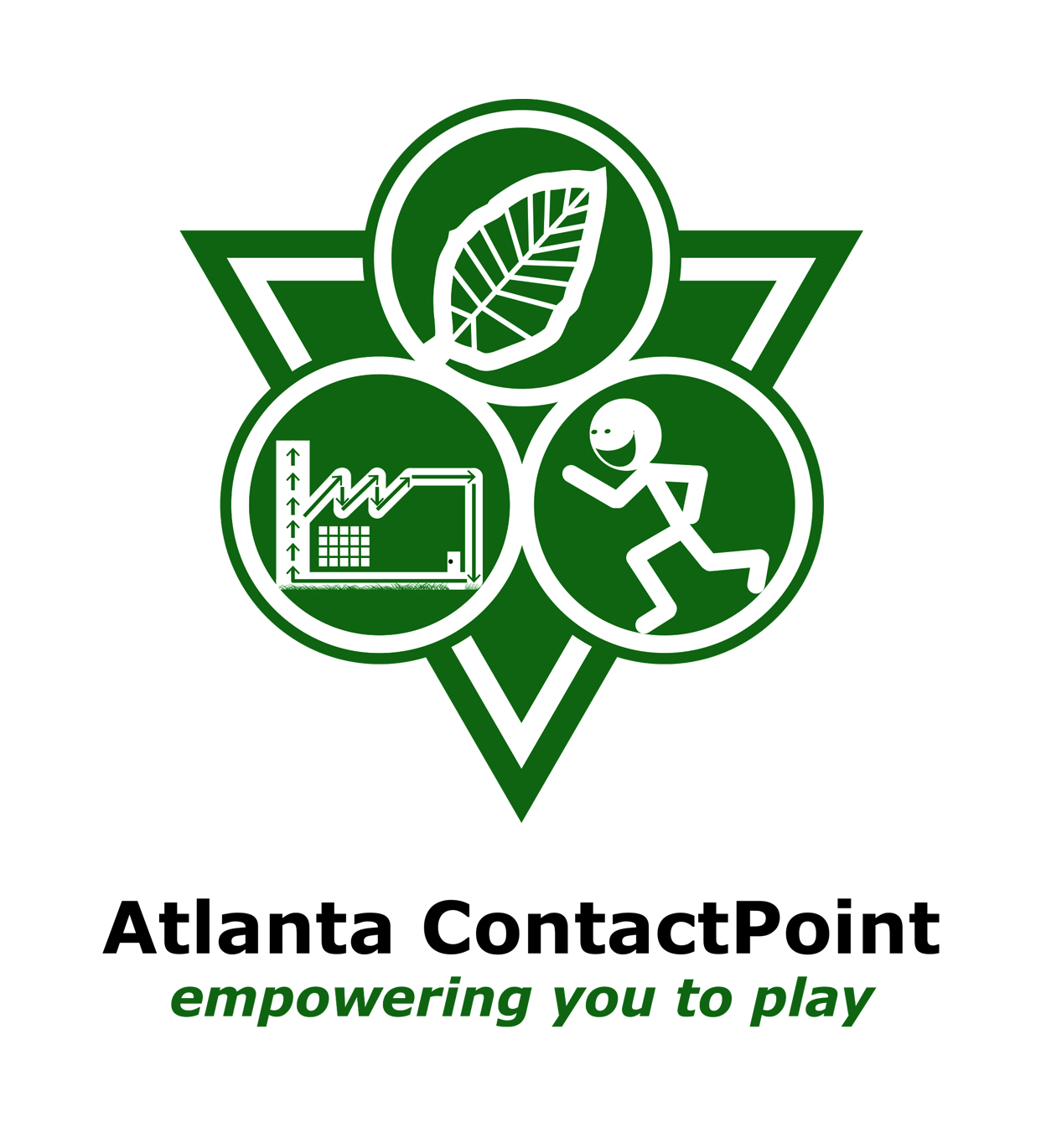 Partnerships
26
Core Partnerships
BLAZE SPORTS AMERICA – BlazeSports is driven by a desire to provide all children and adults with physical disabilities the chance to play sports and live healthy, active lives. http://www.blazesports.org

ATLANTA SPORTS & SOCIAL CLUB – offering adult co-ed sports leagues and social events around Atlanta. http://atlantasportandsocialclub.com

ACADEME of the OAKS HIGH SCHOOL – providing a unique learning opportunity by combining experience-based developmental learning with formal academic disciplines. http://www.academeatlanta.org

SOCCER ON THE STREET – All kids deserve a chance for success. Soccer in the Streets empowers kids who lack opportunity by using soccer as a medium to make them employable adults. http://www.soccerstreets.org
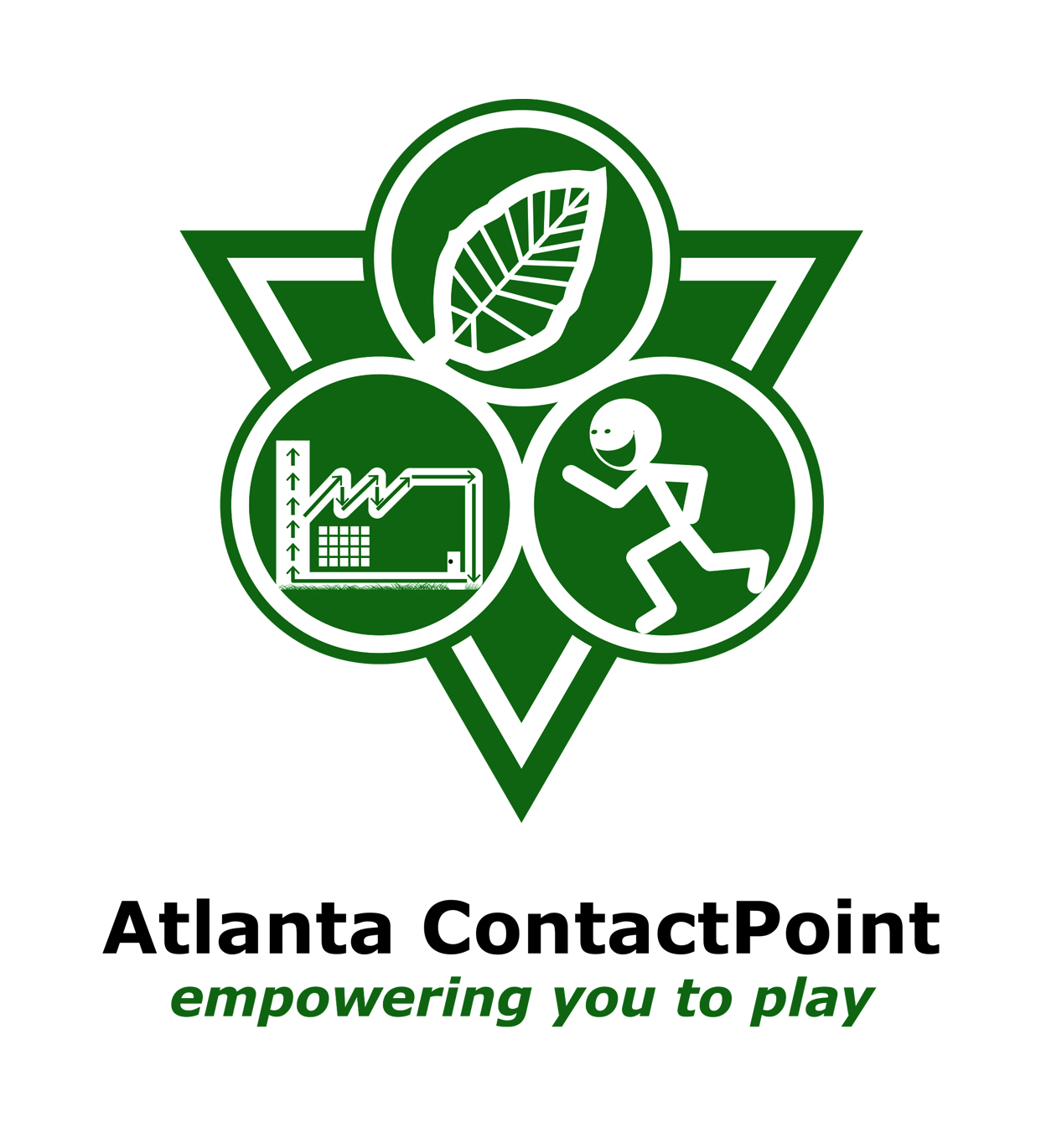 Partnerships
27
Core Partnerships
CIRCUS CAMP – offering an exciting form of physical and mental training that combines therapeutic principles with the skill and dexterity of circus arts. http://www.circuscamp.org

TRUE LACROSSE - is one of the most fast growing sport discipline in the USA.  www.ga.truelacrosse.com 

KILPATRICK, TOWNSEND AND STOCKTON - Offers a full range of business,  finance and  government regulatory legal  services, http://www.kilpatricktownsend.com 

We are currently seeking Core Relationships in the following disciplines:
nutrition/food 
project finance 
energy conservation/green production
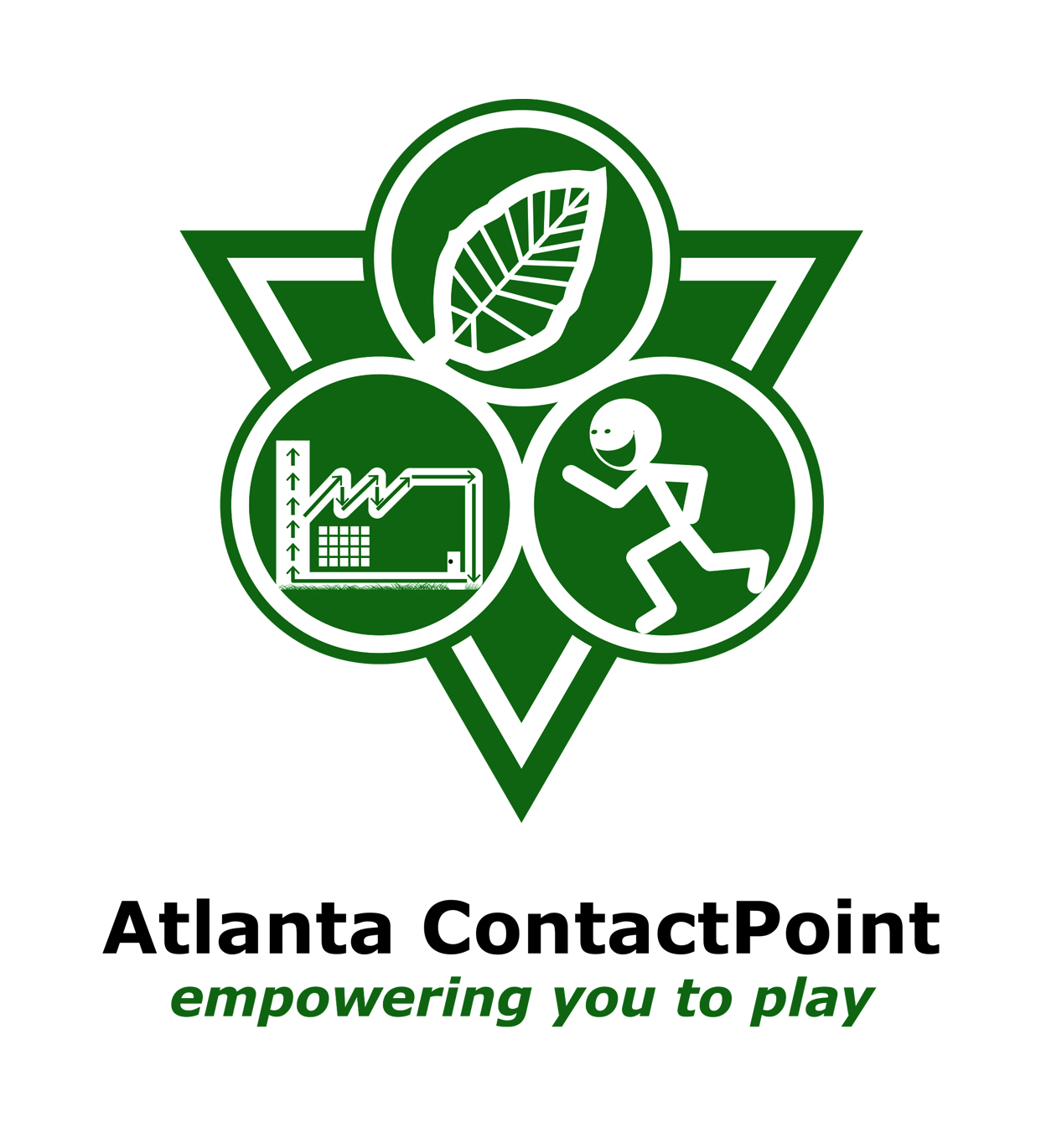 Partnerships
28
Development Partnerships
LORD, AECK, AND SARGENT

OBRIEN AND GERE

LEE MORGAN DEVELOPMENT

VISIONEERING  INTERNATIONAL

BROADWALK CAPITAL MANAGEMENT

PARALINE ARCHITECTS

THE ATLANTA HAWKS
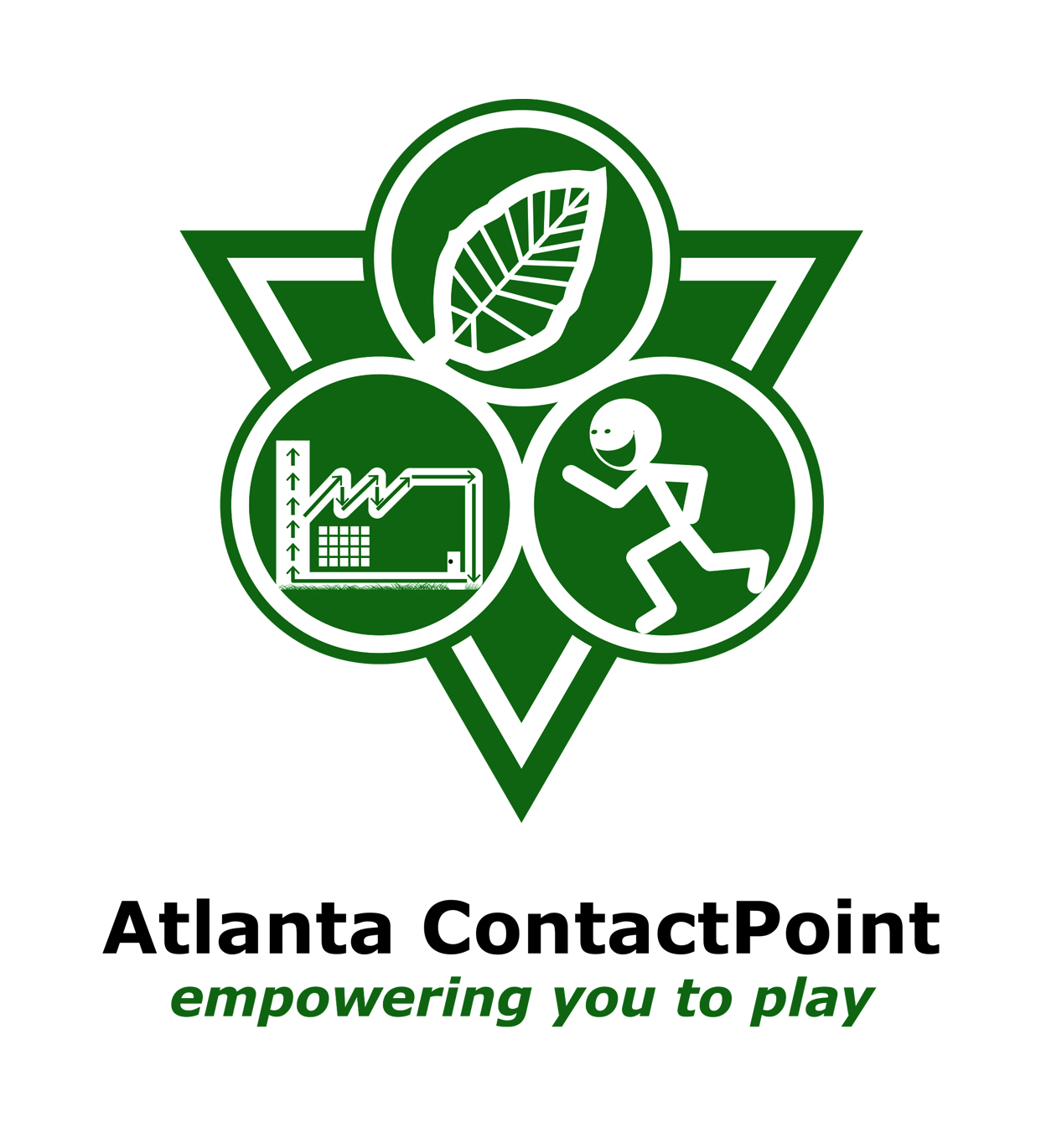 Partnerships
29
Programming Partnerships
THE WALDORF SCHOOL OF ATLANTA
CONDITIONED MINDS
COLLEGIATE CONSULTING
WELLCOM
EMORY UNIVERSITY 
ATLANTA HOCKEY
DECATUR REC
DECATUR BASEBALL CLUB
ULTIMATE FRESBEE ASSOCIATION
OUTDOOR REC ADVENTURES
ATLANTA YOUTH RUGBY
WANDERBUS
MYTHIC IMAGINATION INSTITUTE
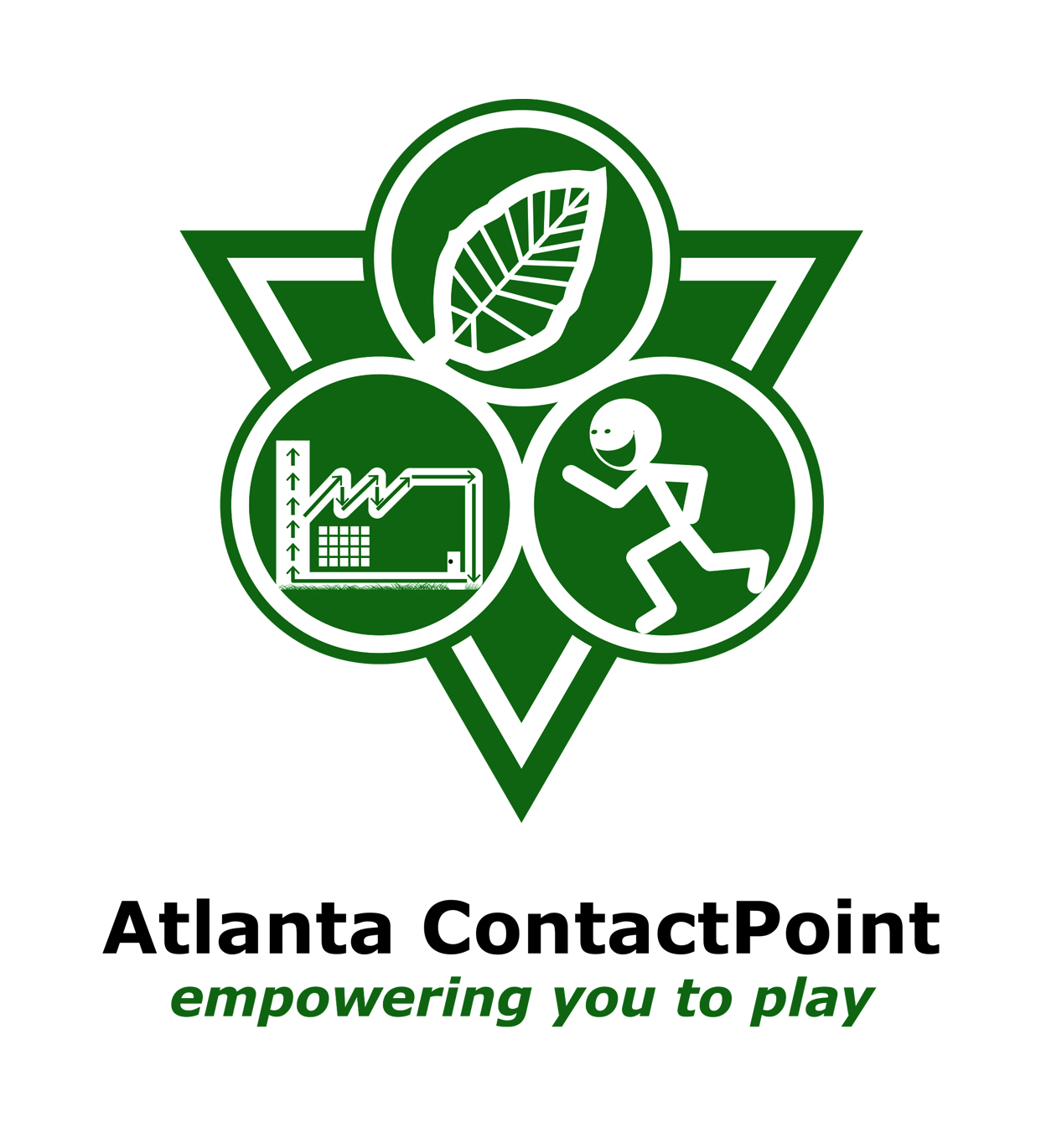 Partnerships
30
Infrastructure and Community Partnerships
MARTA
THE BELTLINE
PATH FOUNDATION
ATLANTA BIKE COALITION
CITY OF ATLANTA PARKS DIVISION
KIRKWOOD HOME OWNER ASSOCIATION
CANDLER PARK NEGHBORWOOD ASSOCIATION
PARK PRIDE
ATLANTA STREETS ALIVE
MIDSUMMER MUSIC FESTIVAL
TRUST FOR PUBLIC LAND
THE GEORGIA TRUST FOR PUBLIC LAND
THE GEORGIA TRUST FOR HISTROIC PRESERVATION
DRUID HILLS UNITED METHODIST PRESCHOOL
… and more
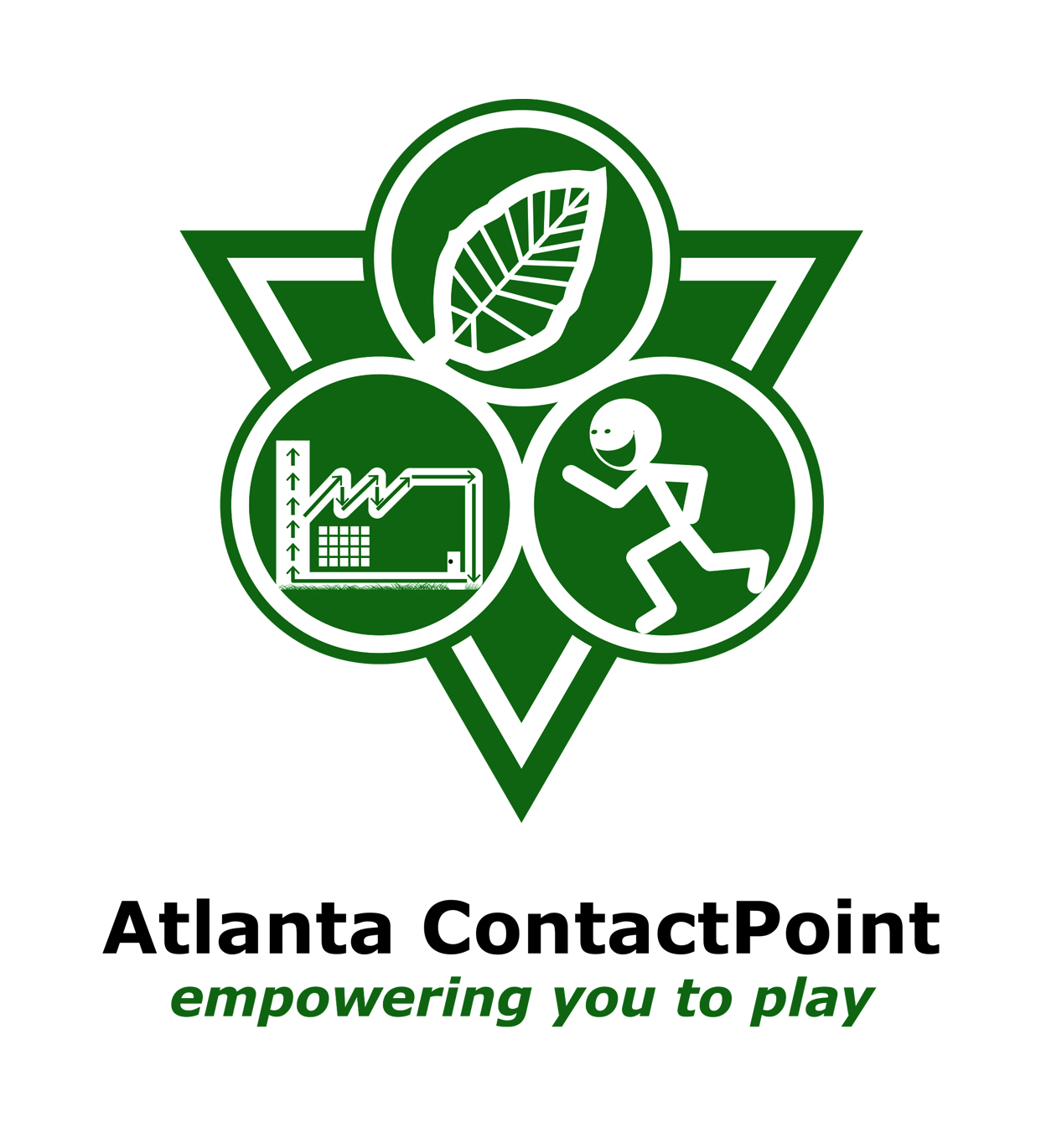 Partnerships
31
MORE Programming Partnerships, also PLAYDAY
Bessie Branham Rec Center		Dicks Sporting Goods	
Coan Park Rec Center		Circus Camp
Grant Park Rec Center		Eagle Essence Dancers	
Park Pride			KTX Fitness
Atlanta Hawks			Soccer in the Streets
Atlanta Braves			Top of the Key
Atlanta Sport and Social Club		The Pitchers Mound	
Atlanta Youth Rugby		Children’s Healthcare Atl
Atlanta Gaelic Assoc		Atlanta Bike Polo
Northside UM Rec Center		AYSA
Good Moves Dance			Blaze Sports
Café of Life			Condition Kettle bell
Community Farmers Markets		Moore Farms
Vance Exley Tennis			Decatur Rec
Pure Tennis			SlackLine Atlanta
Crossfit				Atlanta Intown
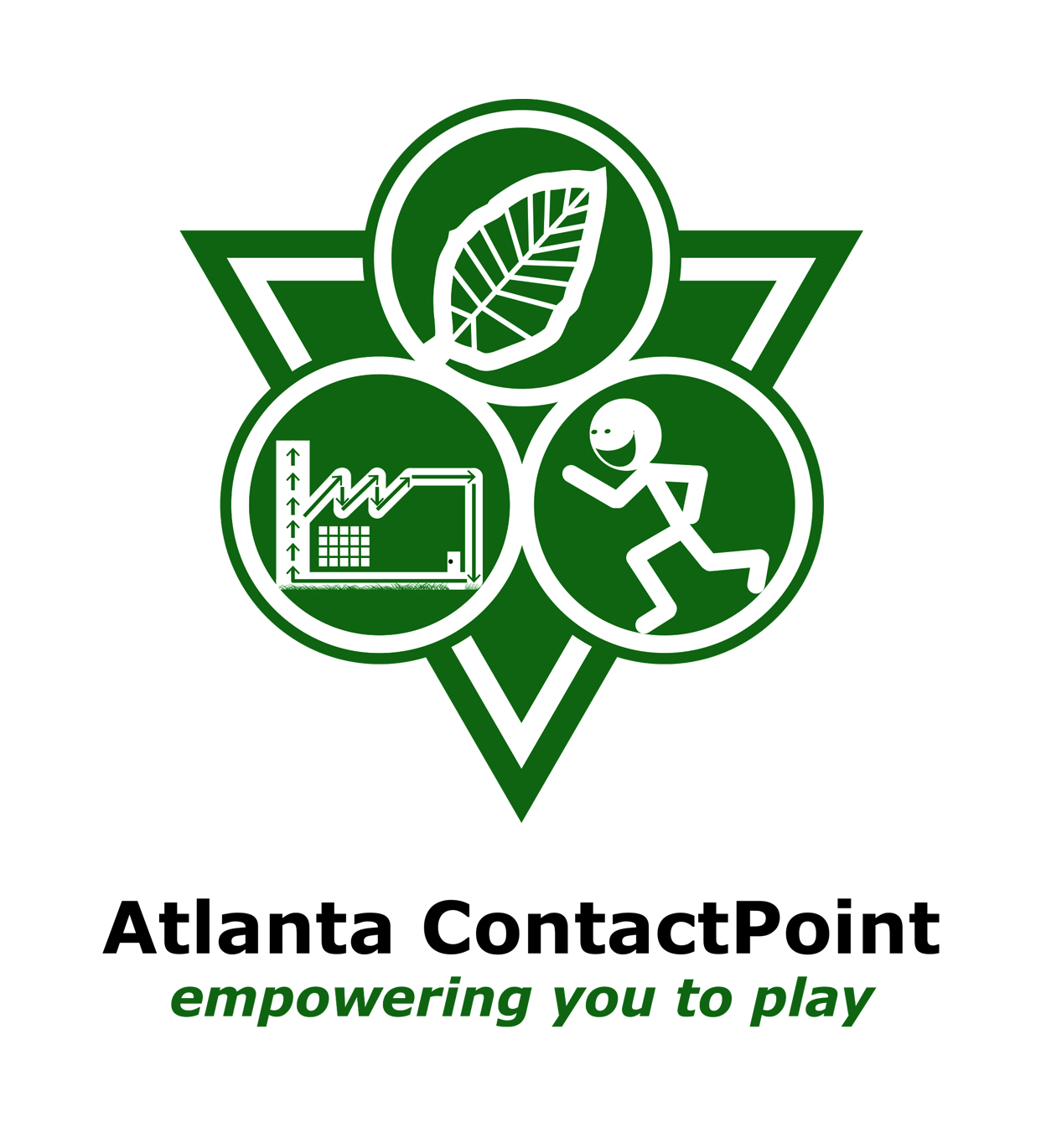 Executed Calendar 2013 main events
32
March	Play Day at Bessie Park
	April	Play Day at Coan Park
	April	Play Day at Grant Park
	May	Participation at Atlanta Street Alive
	June	5K Run, in collaboration w/MidSummer Festival
	June 	Participation at Recycle and Sustainability Day 
	Aug	Play Day at Langford Park	
	Sept	Play Day at Candler Park and 5K
	Sept	Participation at Atlanta Street Alive
	Sept	Participation at the 5K, Beltline Running Series
	Oct 	Play Day at the Beltline
	Oct  	Participation at Atlanta Street Alive
	Oct	PlayaThon with Inman Middle school 
	Oct	Play Day at  Piedmont  PARK
	Nov	Participation at King of the Pops  Event
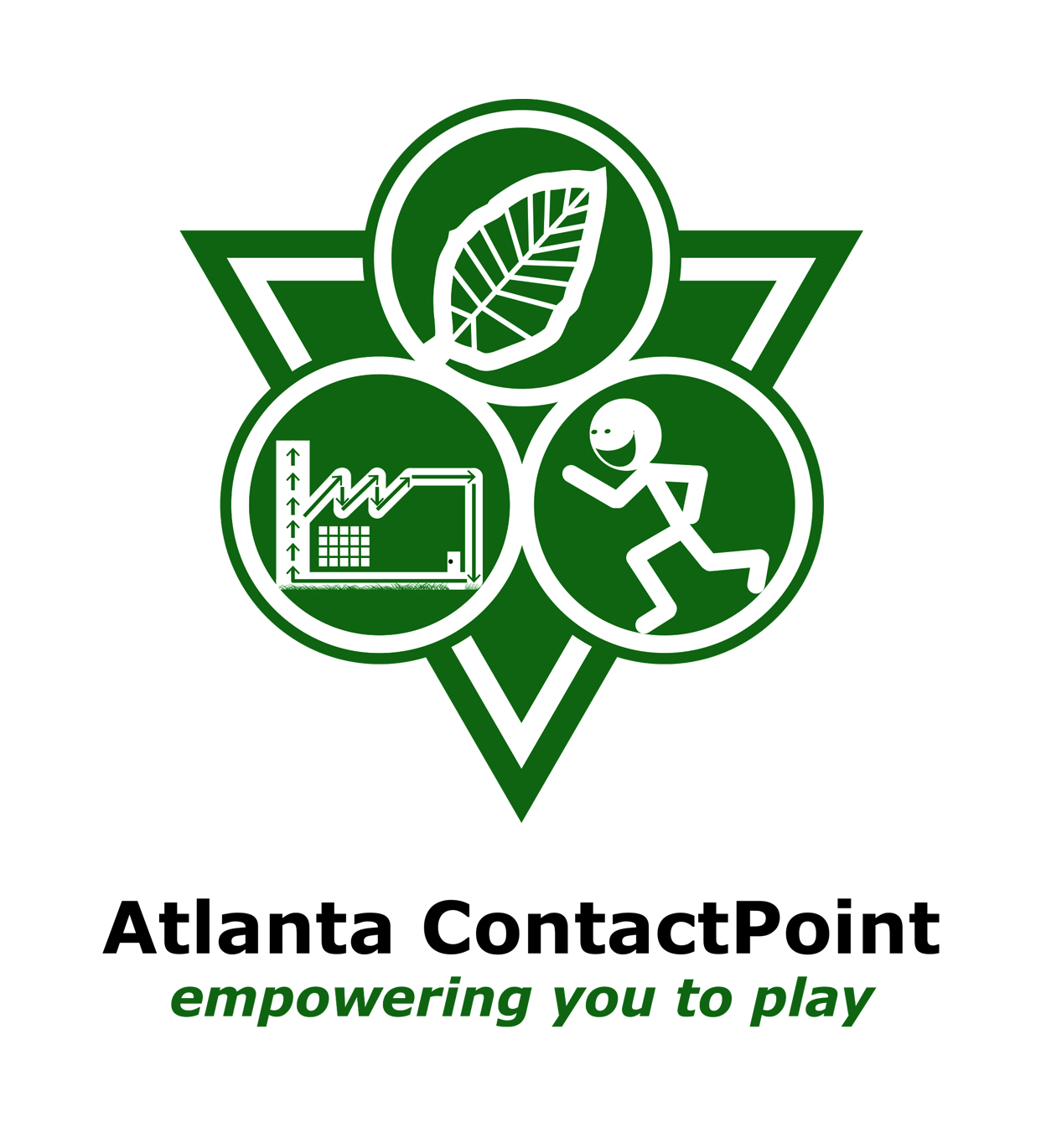